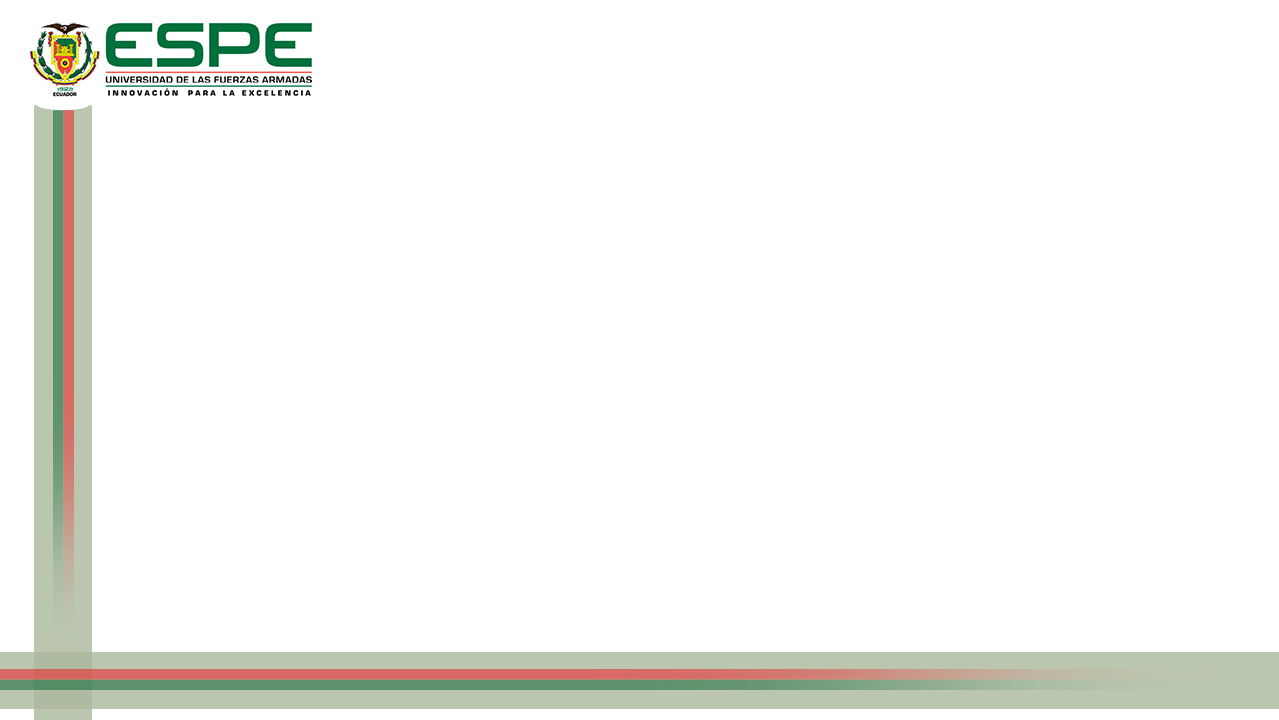 DEPARTAMENTO DE CIENCIAS ECONOMICAS, ADMINISTRATIVAS Y DE COMERCIO
CARRERA DE CONTABILIDAD Y AUDITORIA
TRABAJO DE TITULACIÓN

     IMPACTO FINANCIERO GENERADO POR LA LIQUIDEZ EN EMPRESAS DE CONSTRUCCIÓN DE VIVIENDA. EN EL DISTRITO METROPOLITANO DE QUITO 2010 – 2016
AUTOR:
FARFÁN PACHECO PABLO ARMANDO

TUTOR: ING. ALVARO CARRILLO

Noviembre, 2017
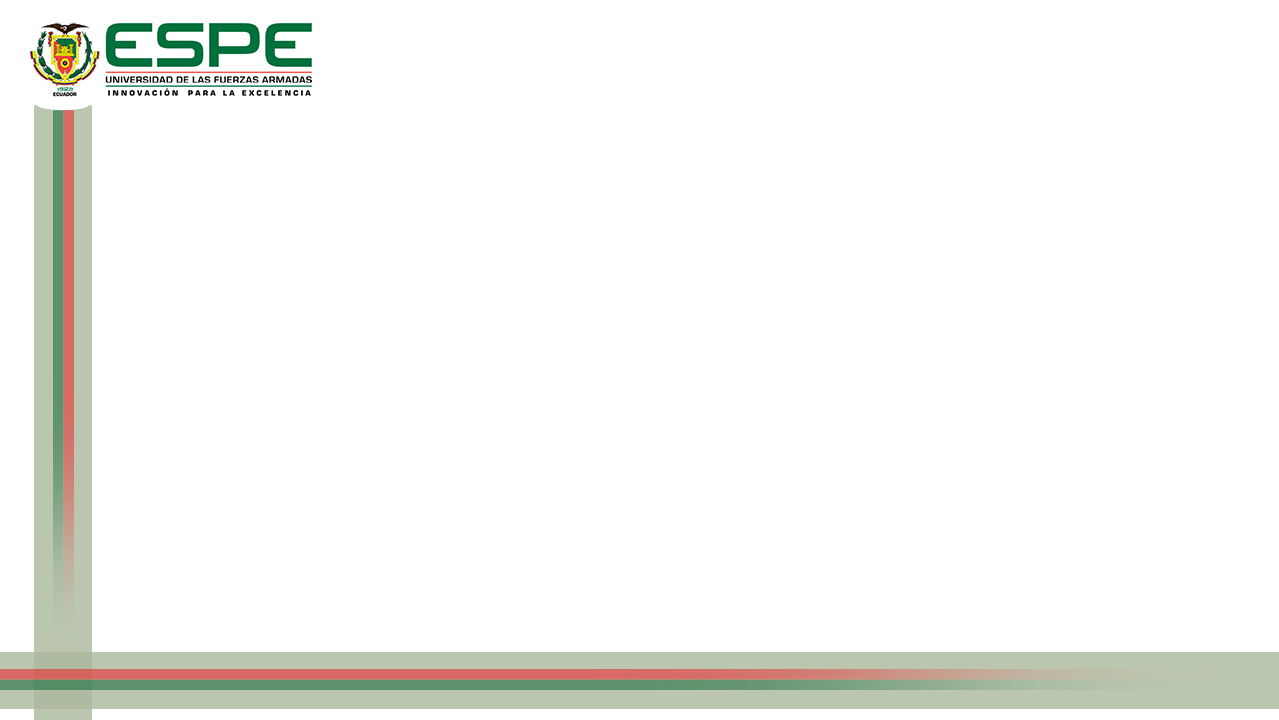 Las empresas de Construcción
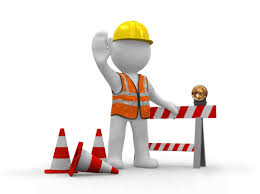 Buscan
obtener una liquidez
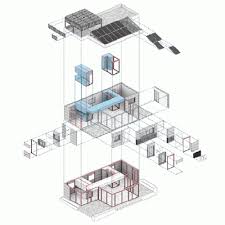 Los factores financieros se ven afectados por el uso inapropiado de las herramientas como:
No controlan
Su Economía
Su Gestión Financiera
Planificación estratégica
Financiera para la toma de decisiones
PLANTEAMIENTO DEL PROBLEMA
La situación se evidencia en el menor número de permisos para iniciar proyectos
AÑO 2017 Primer trimestre  2,6%
Las menores reservas para compra de vivienda
Banco Central del Ecuador (BCE) presentó los resultados del país
Créditos del Banco del Instituto Ecuatoriano de Seguridad Social (Biess)
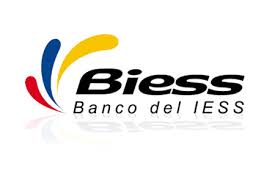 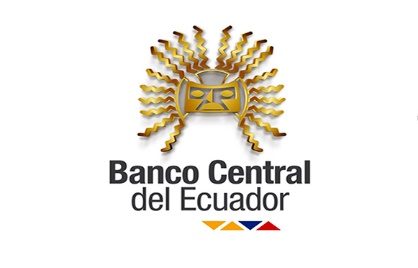 Caída en las venta de materiales de construcción
AÑO 2015 Tercer trimestre   7,3%
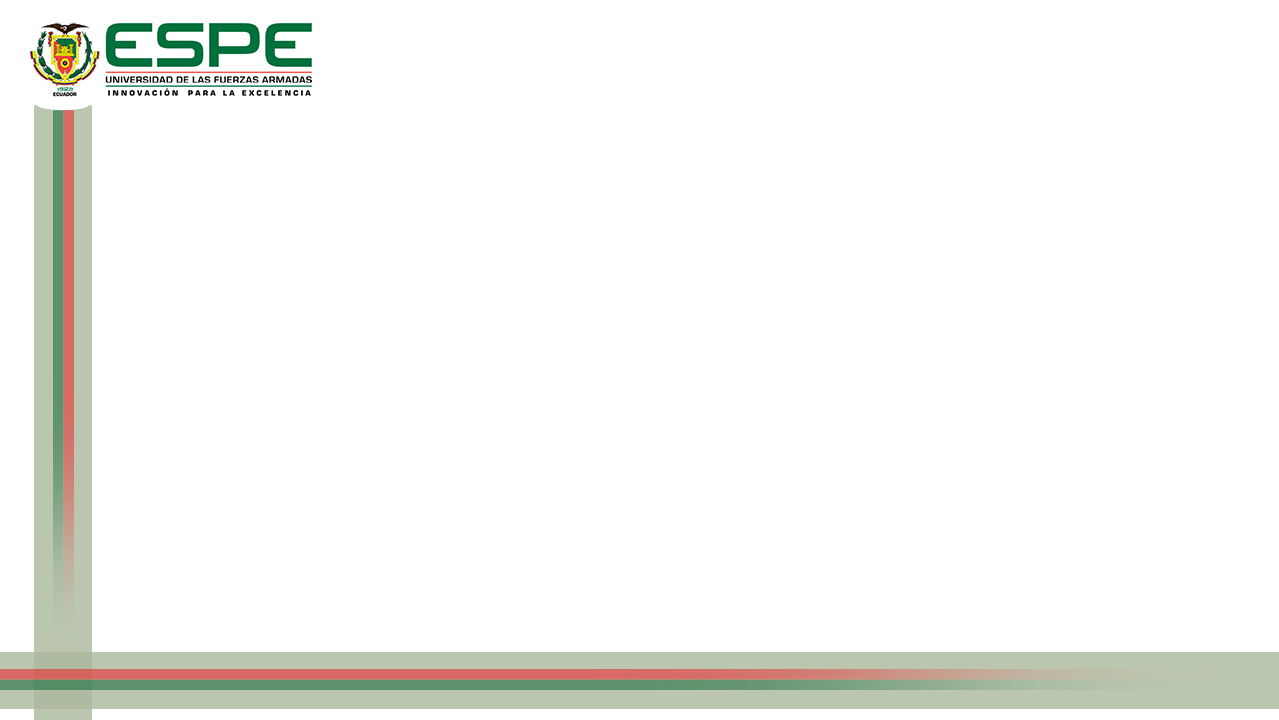 OBJETIVOS
OBJETIVO GENERAL
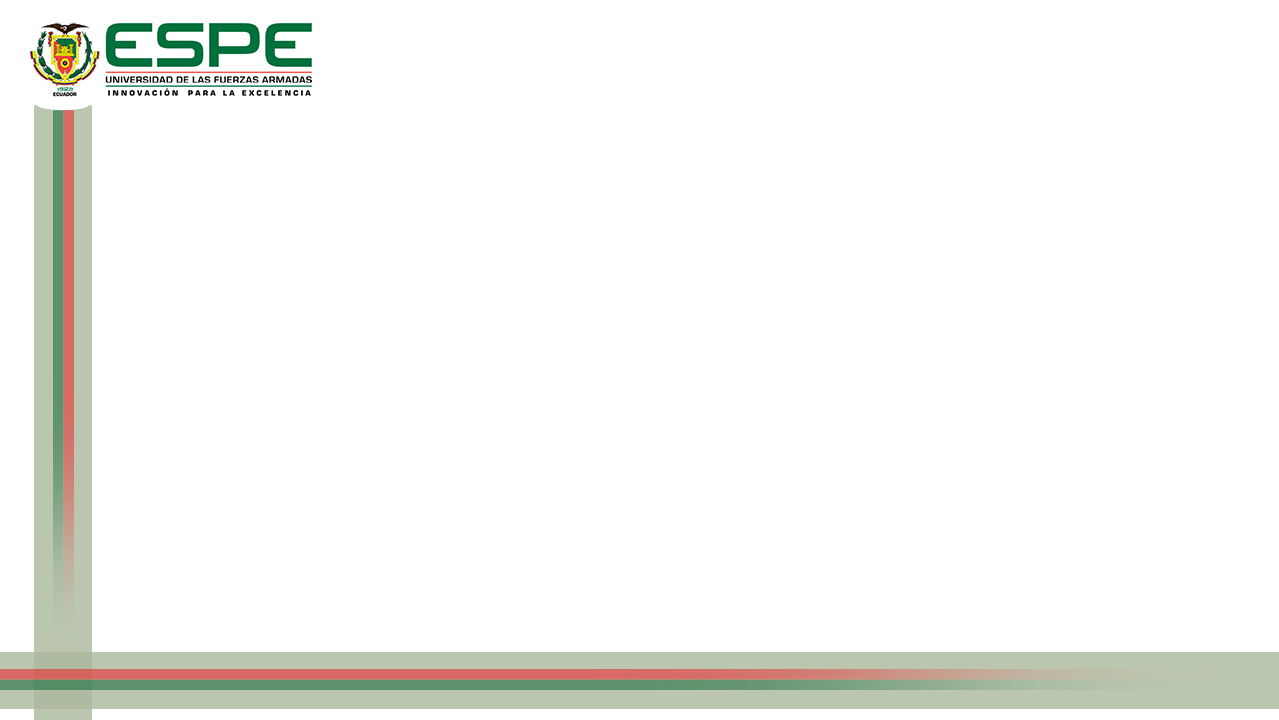 OBJETIVOS ESPECÍFICOS
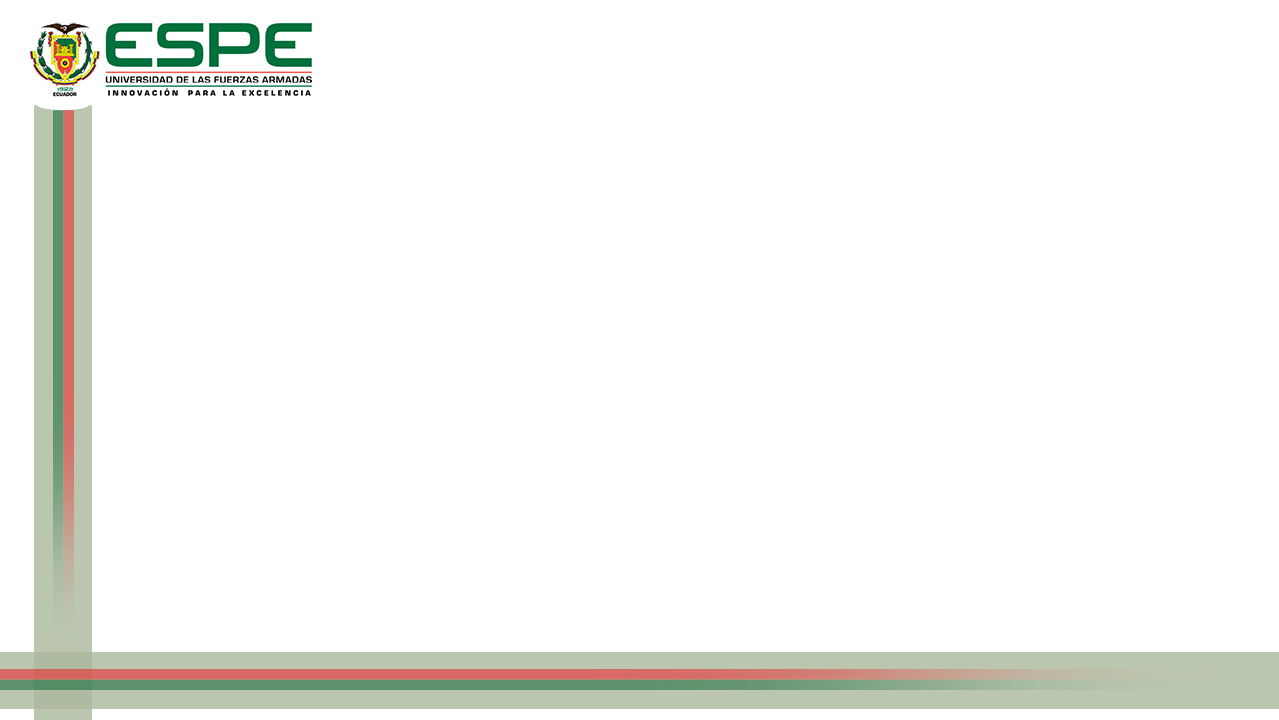 HIPOTESIS
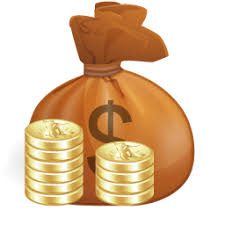 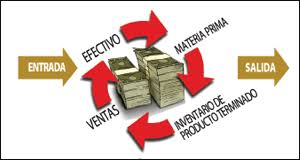 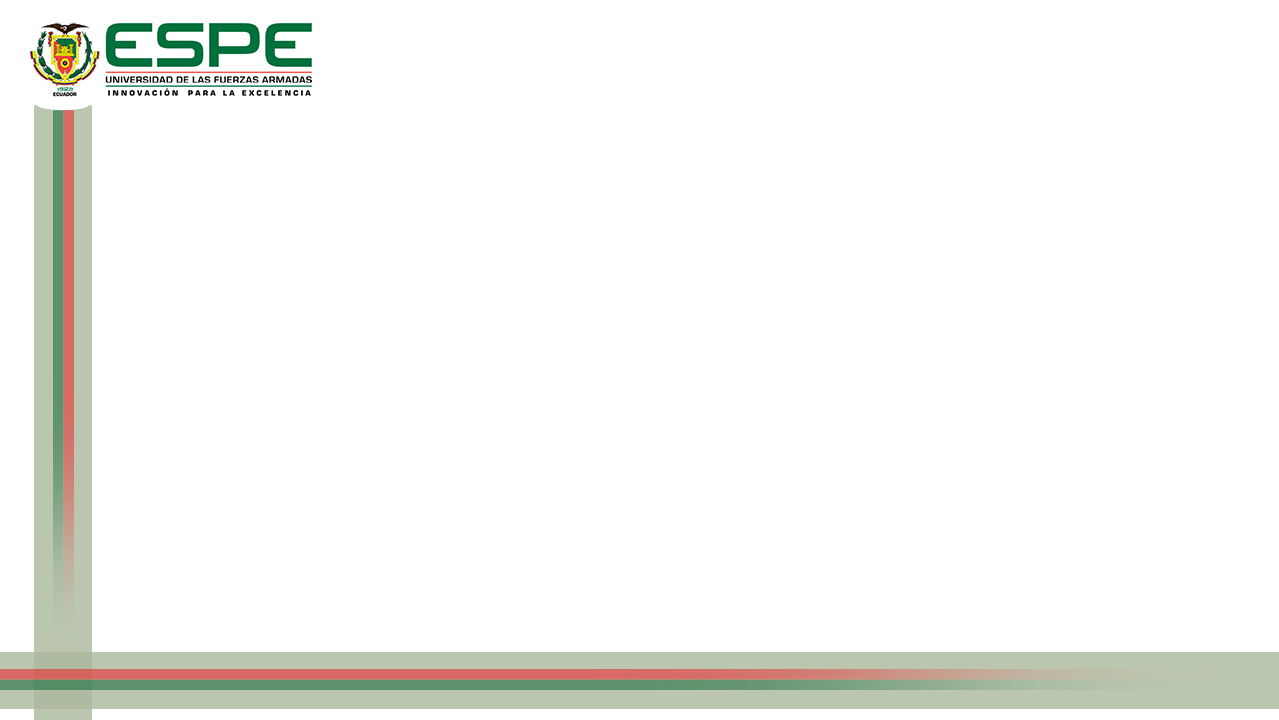 MATRIZ SÍNTESIS
MARCO TEÓRICO
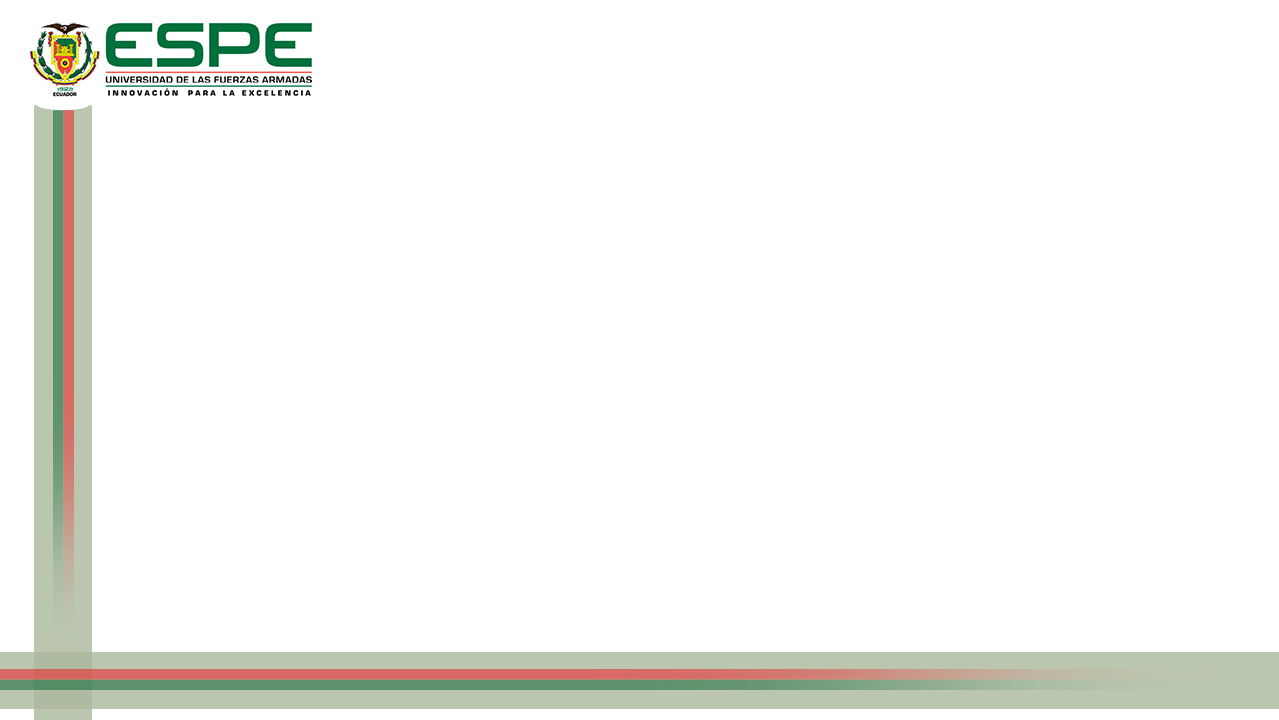 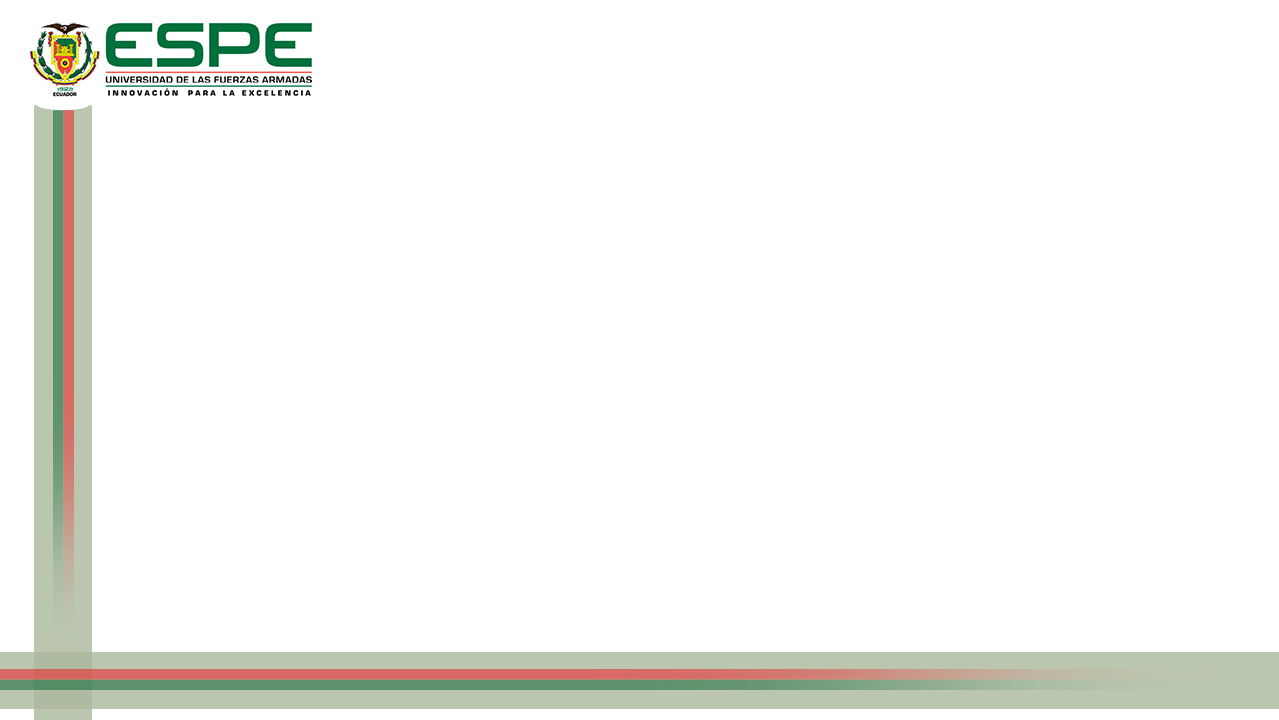 ESTADO DEL ARTE
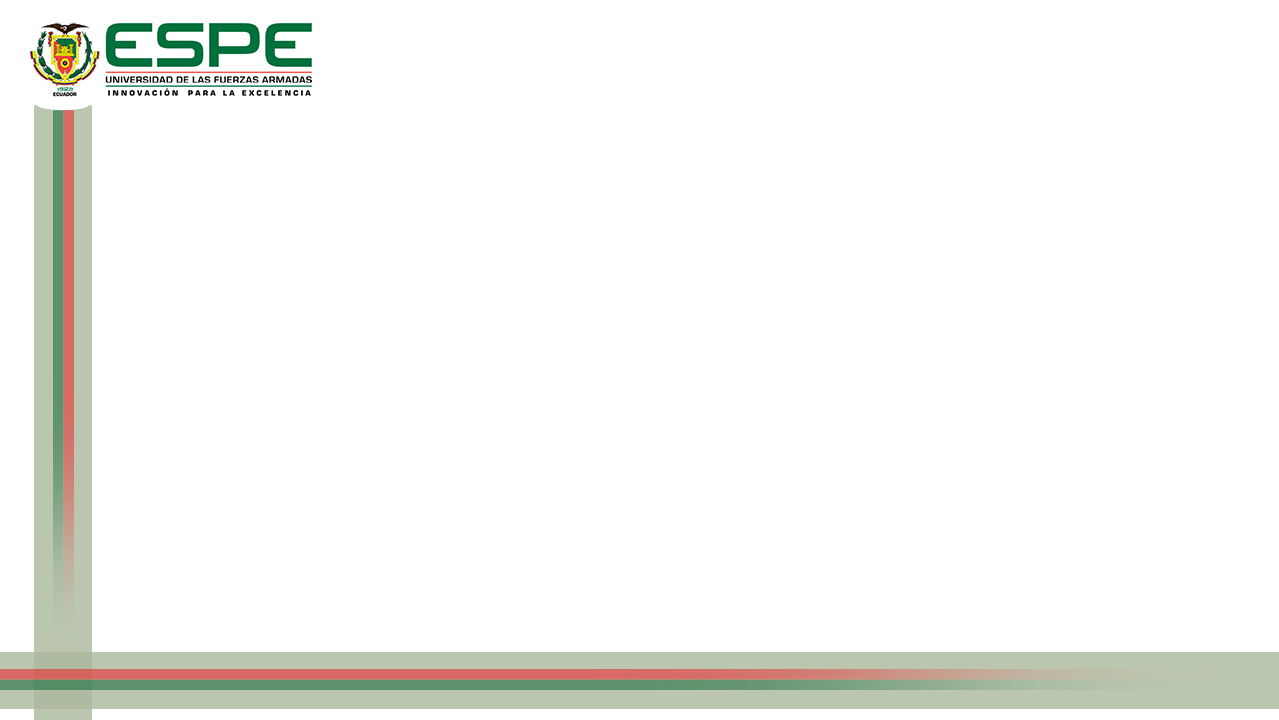 MARCO REFERENCIAL
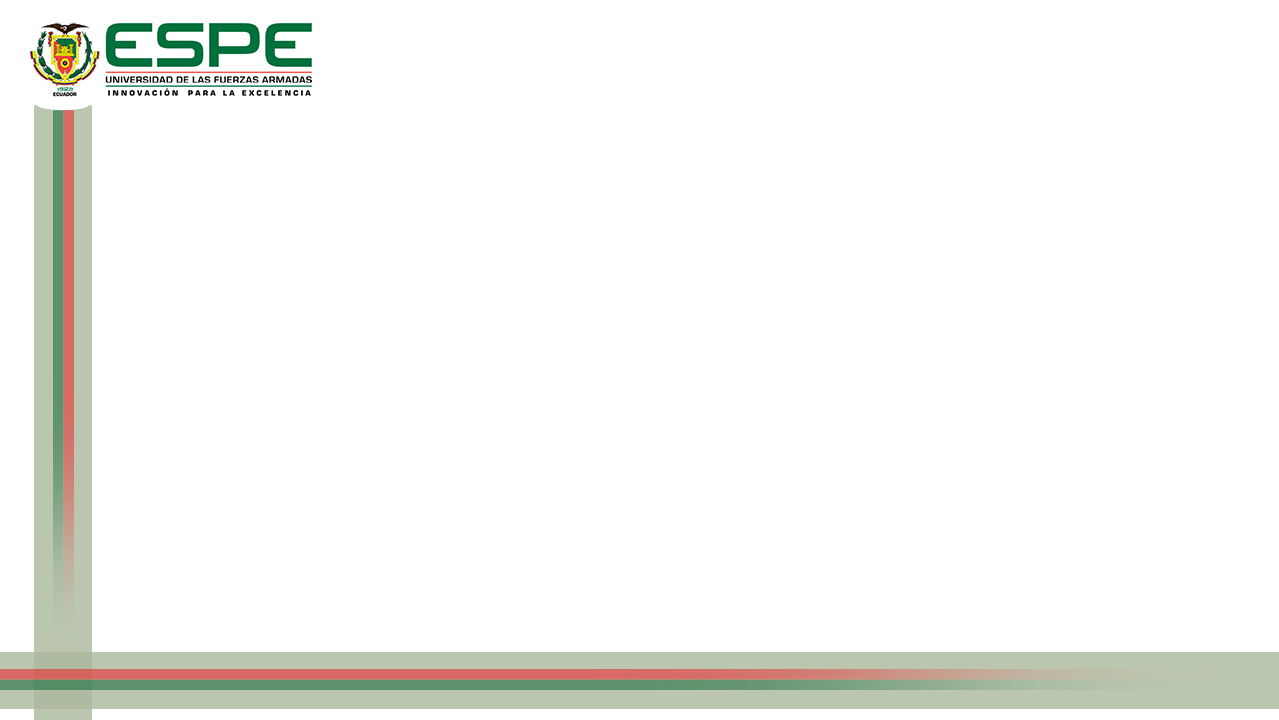 POBLACIÓN OBJETO DE ESTUDIO
UNIVERSO
Con la ejecución del presente estudio se espera contribuir a la investigación y planteamiento de alternativas de cambio del sector privado, en especial en empresas que desempeñan su actividad económica en la industria de la construcción,
MUESTRA
Para el cálculo de la muestra se utilizará la fórmula para “Poblaciones finitas”.
Fórmula:
Dónde:
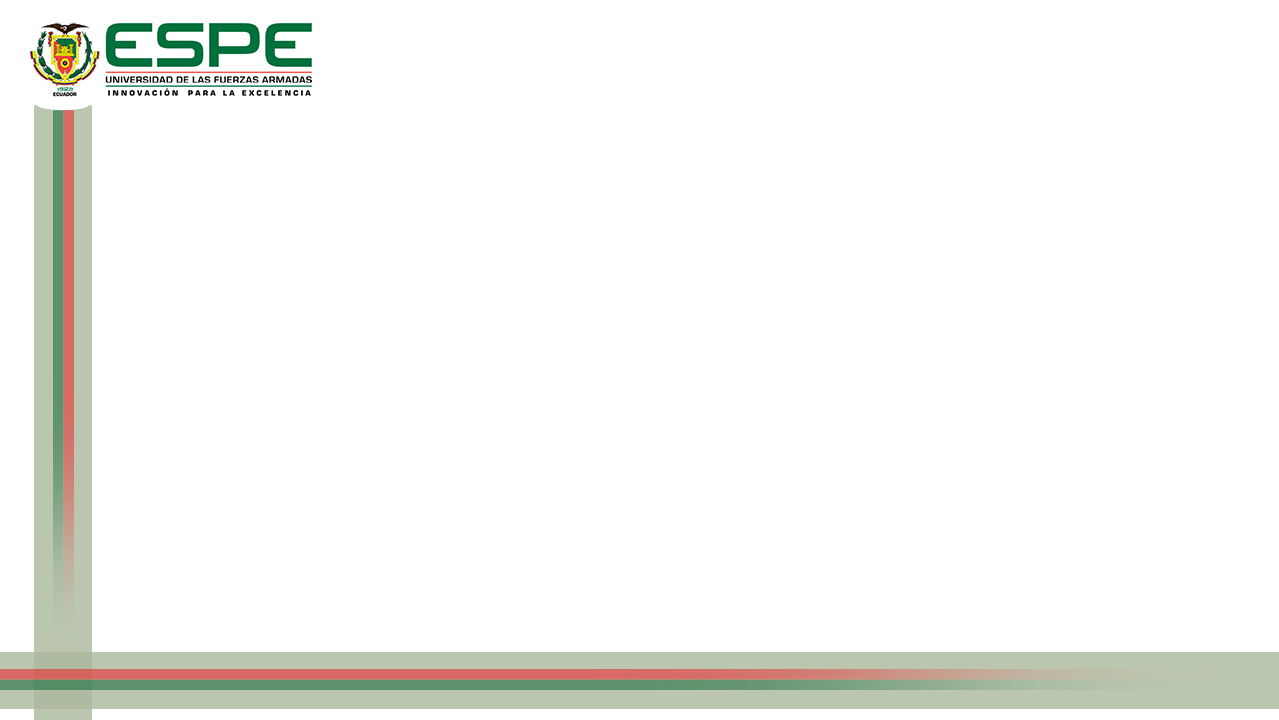 DATOS PARA LA FORMULA
Mediante la aplicación de la fórmula para poblaciones finitas, se obtuvo el tamaño de la nuestra, esto significa el número de entidades que se deben realizar encuestas en el sector de la construcción de edificios residenciales y no residenciales del Distrito Metropolitano de Quito.
Con los resultados se resuelve que ha 58 entidades se debe realizar la encuesta tomando en cuenta que se aplicó con un nivel de confianza del 95% y un margen de error admisible del 5%.
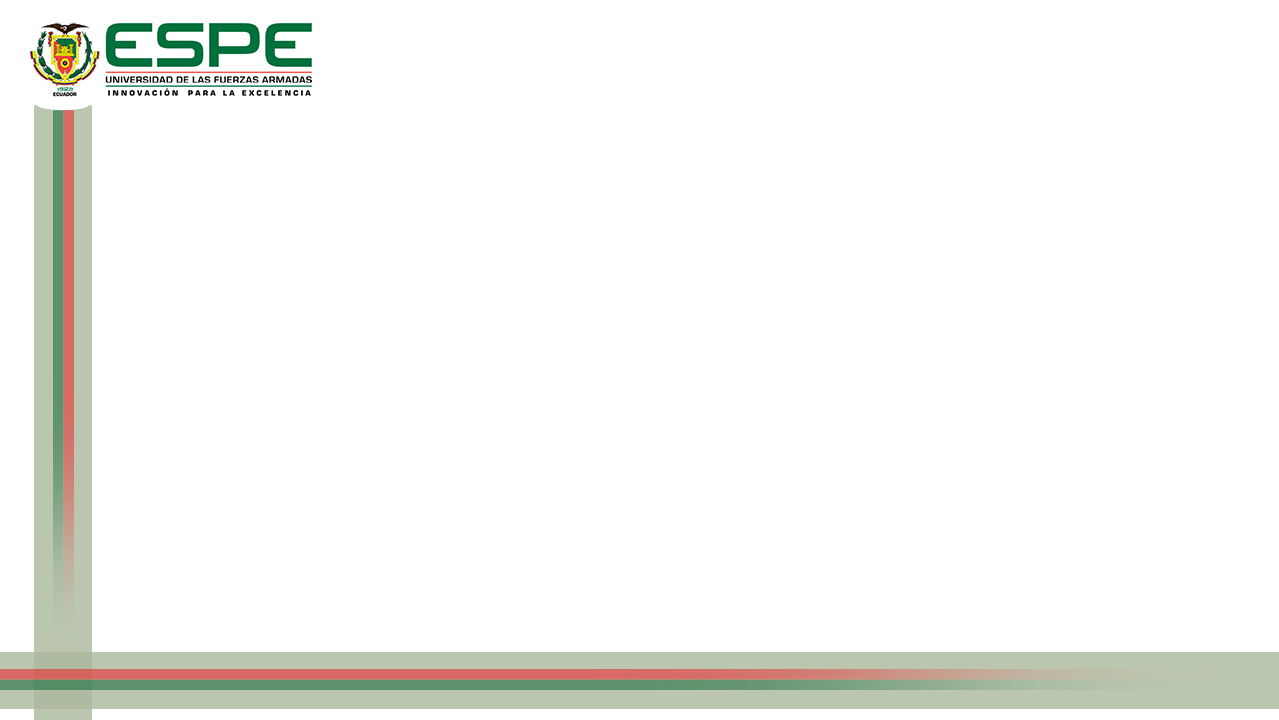 Es el porcentaje que se predice sucederá el evento analizado
Probabilidad de ocurrencia
Probabilidad de Ocurrencia. P = 0.95
Esta probabilidad es el porcentaje el cual se estima no sucederá un evento, y que sumando a la probabilidad de ocurrencia debe ser un 100%, es decir un valor de 1.
Probabilidad de no ocurrencia
Probabilidad de No Ocurrencia. Q = 0.05
Error muestral
Se refiere  al fenómeno de la variación entre muestras
Error muestral = E = 0.05
Nivel de confianza
Para encontrar este valor recúrrase a una tabla de Distribución Normal Estándar
Nivel de Confianza= 95%
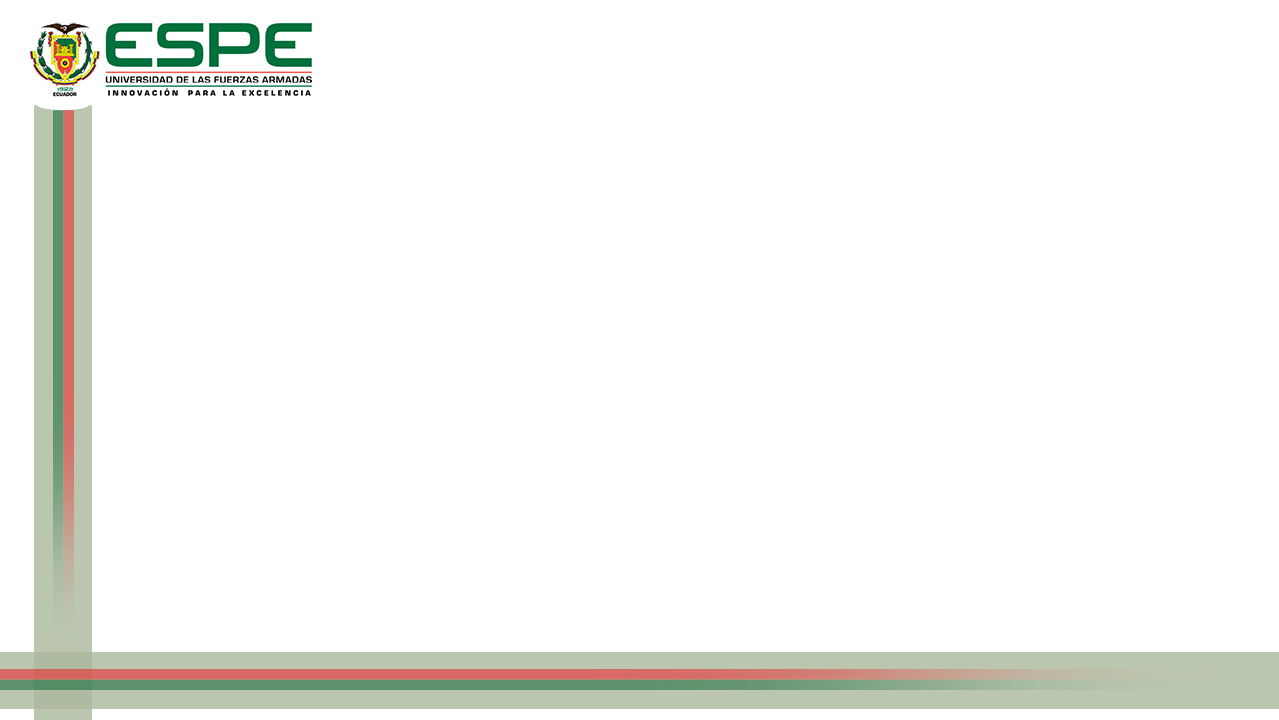 RESULTADOS
ANÁLISIS DE FIABILIDAD DEL CUESTIONARIO
Nos permite determinar el grado en que los elementos del cuestionario se relacionan entre sí
Escala: ANÁLISIS DE FIABILIDAD
Alfa de Cronbach
Como criterio general, George y Mallery (2003, p. 231) sugieren las recomendaciones siguientes para evaluar los coeficientes de alfa de Cronbach:
En las primeras fases de la investigación un valor de fiabilidad de 0.6 o 0.5 puede ser suficiente. Con investigación básica se necesita al menos 0.8 y en investigación aplicada entre 0.9 y 0.95.
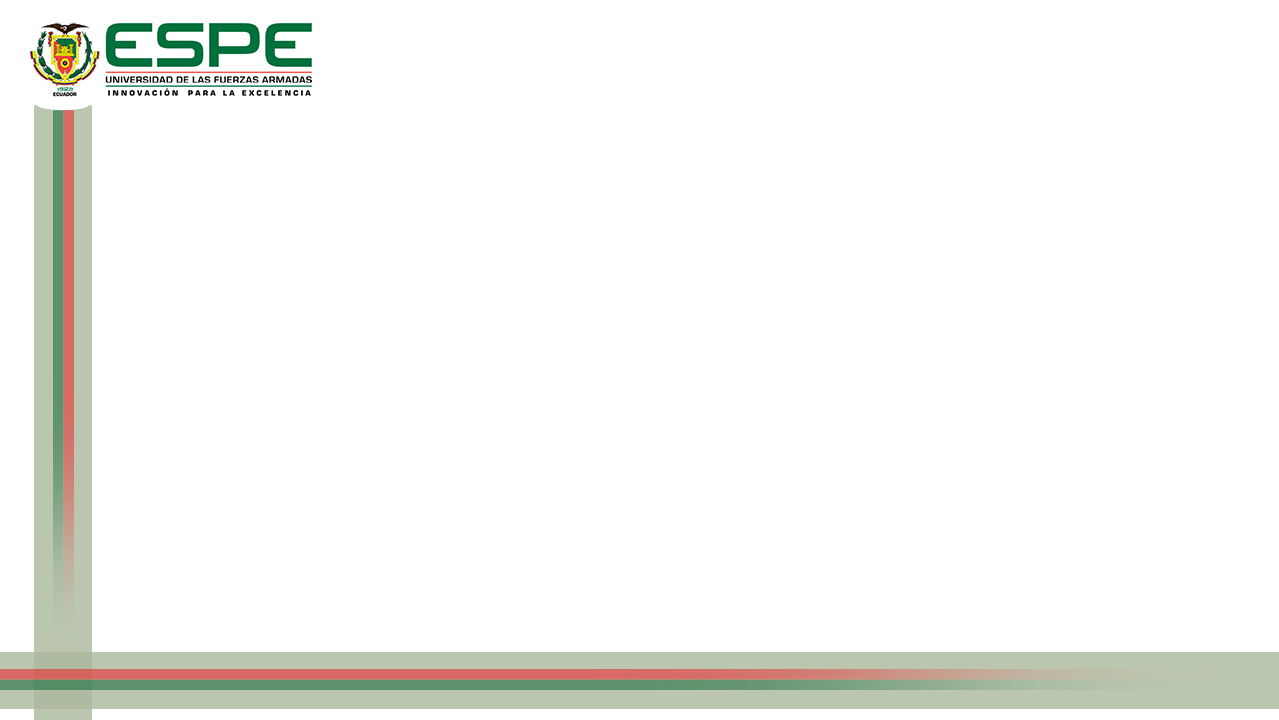 ANÁLIZAR CUALITATIVO DE LAS FRECUENCIAS  DEL SECTOR DE LA CONSTRUCCIÓN
Pregunta Nº 1
Considera  Usted que se ha generado alguna rentabilidad para los accionistas en el sector de la construcción de vivienda durante los periodos 2010-2016 en la Ciudad del Distrito Metropolitano de Quito
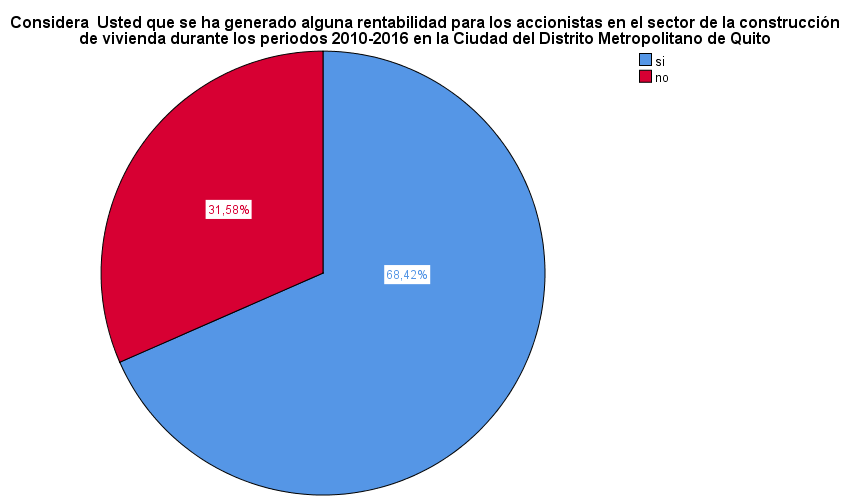 INTERPRETACIÓN
El tamaño de la muestra fue de 57 encuestados, de los cuales el 68,40% respondieron a la pregunta porque “Si”  han generado alguna rentabilidad para los accionistas en el sector de la construcción de vivienda durante dichos periodos en el Distrito Metropolitano de Quito  y el 31,60%  restantes respondieron en un “No”.
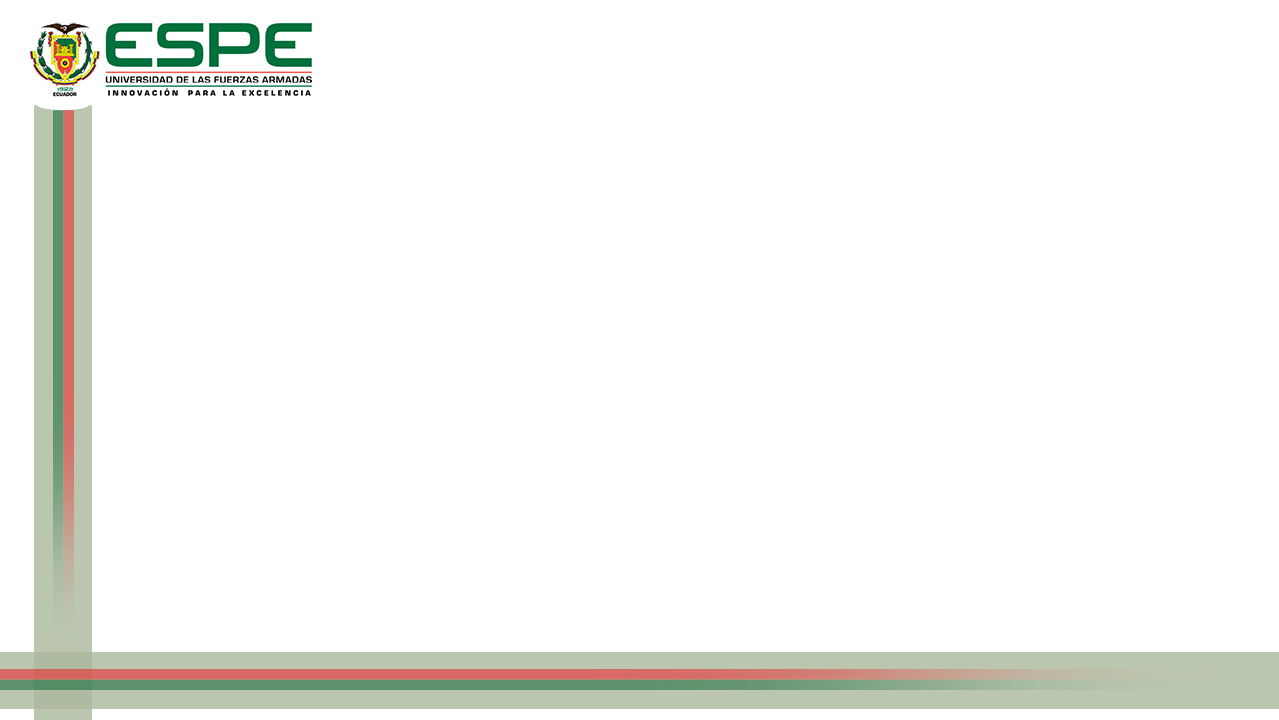 ANÁLIZAR CUALITATIVO DE LAS FRECUENCIAS  DEL SECTOR DE LA CONSTRUCCIÓN
Pregunta Nº 2
Cree usted que el margen neto de estos últimos años se ha incrementado en un porcentaje considerado
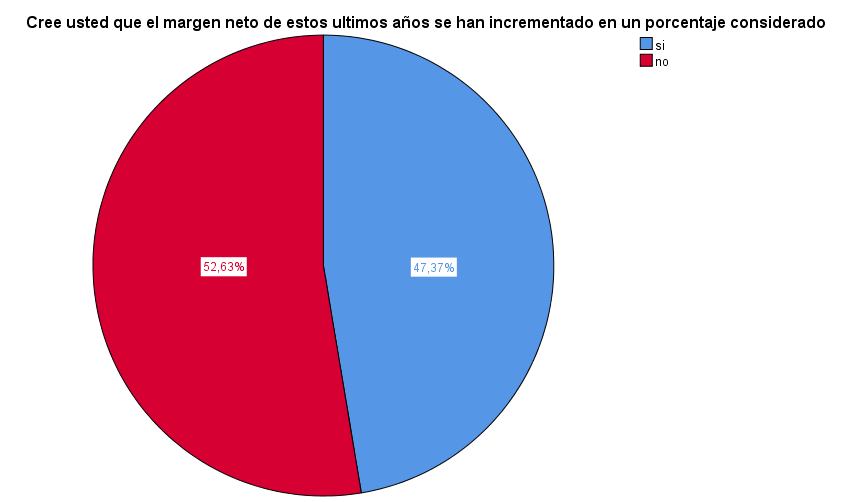 INTERPRETACIÓN
El tamaño de la muestra fue de 57 encuestados realizados a las empresas de construcción, de los cuales el 47,40% respondieron a la pregunta en un “Si” y el 52,60%  restantes respondieron en un “No” se ha incrementado el  margen neto en los últimos años en el Distrito Metropolitano de Quito.
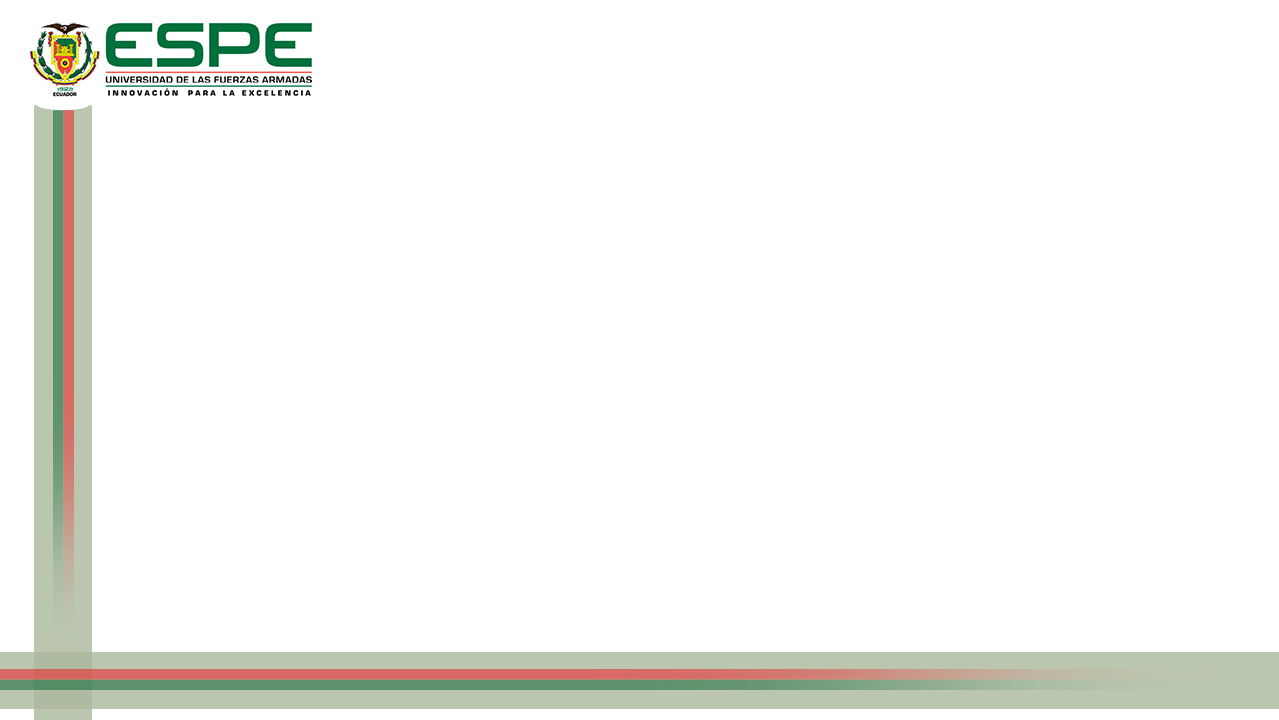 ANÁLIZAR CUALITATIVO DE LAS FRECUENCIAS  DEL SECTOR DE LA CONSTRUCCIÓN
Pregunta Nº 3
Cree usted que la desaparición de varias empresas de construcción en los periodos 2010-2016 fue por el excesivo endeudamiento realizado
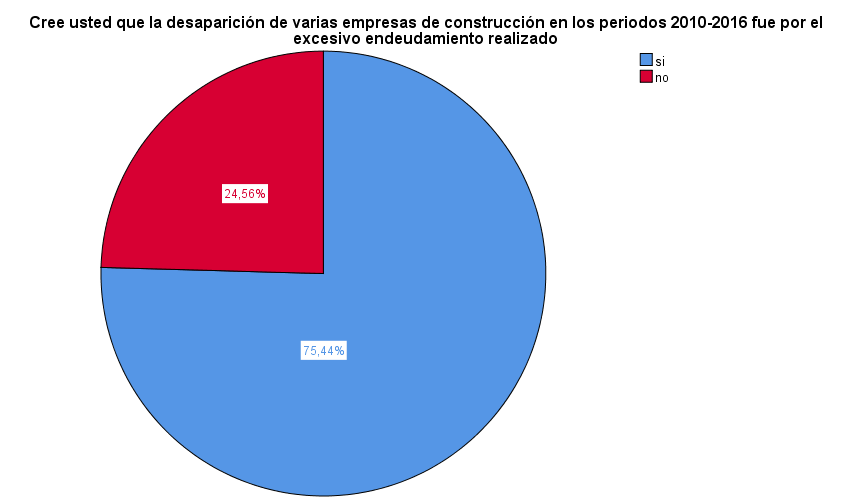 INTERPRETACIÓN
El tamaño de la muestra fue de 57 encuestados realizados a las empresas de construcción, de los cuales el 75,40% respondieron a la pregunta en un “Si” dando a conocer que varias empresas de construcción desaparecieron en dichos periodos fue por el excesivo endeudamiento realizado en el Distrito Metropolitano de Quito y el 24,60%  restantes respondieron en un “No”.
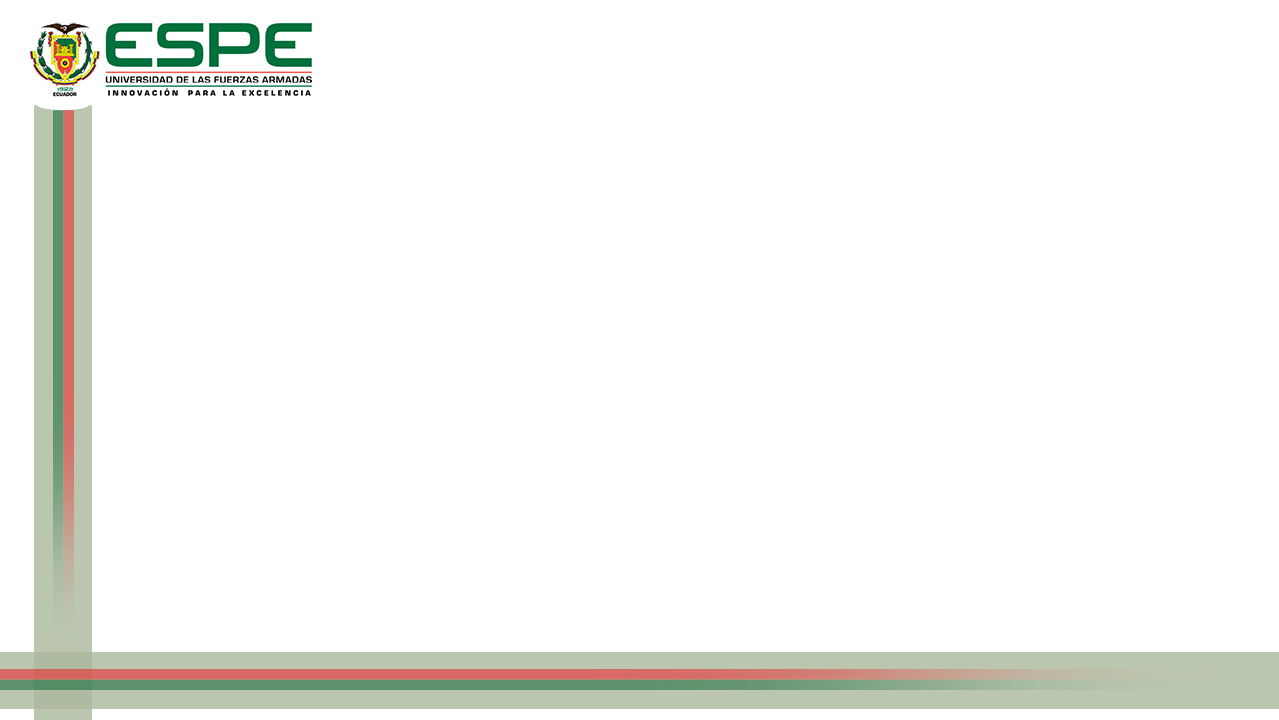 ANÁLIZAR CUALITATIVO DE LAS FRECUENCIAS  DEL SECTOR DE LA CONSTRUCCIÓN
Pregunta Nº 4
Cree Usted  que las ventas obtenidas por las empresas de construcción  en dichos periodos tienen como política  absorber  los gastos operativos  para un crecimiento sostenible de las ventas
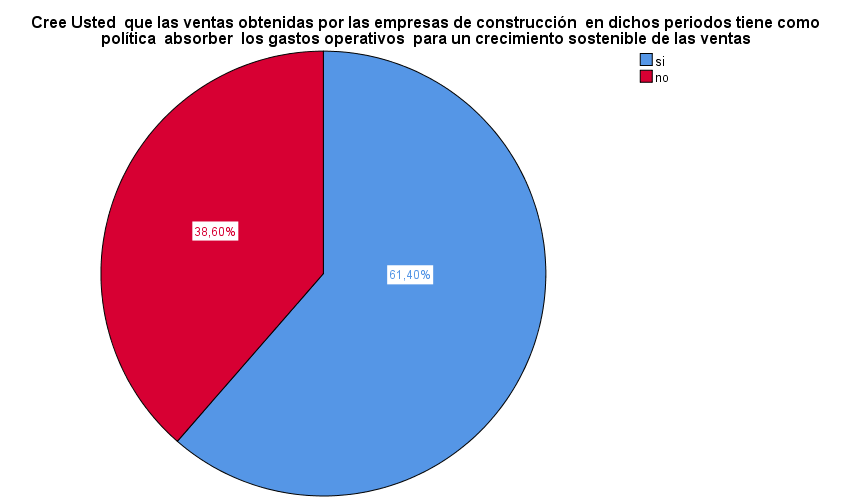 INTERPRETACIÓN
El tamaño de la muestra fue de 57 encuestados realizados a las empresas de construcción, de los cuales el 61,40% respondieron a la pregunta en un “Si”  las ventas obtenidas por las empresas de construcción  en dichos periodos tiene como política  absorber  los gastos operativos  para un crecimiento sostenible de las ventas en el Distrito Metropolitano de Quito y el 38,60%  restantes respondieron en un “No”.
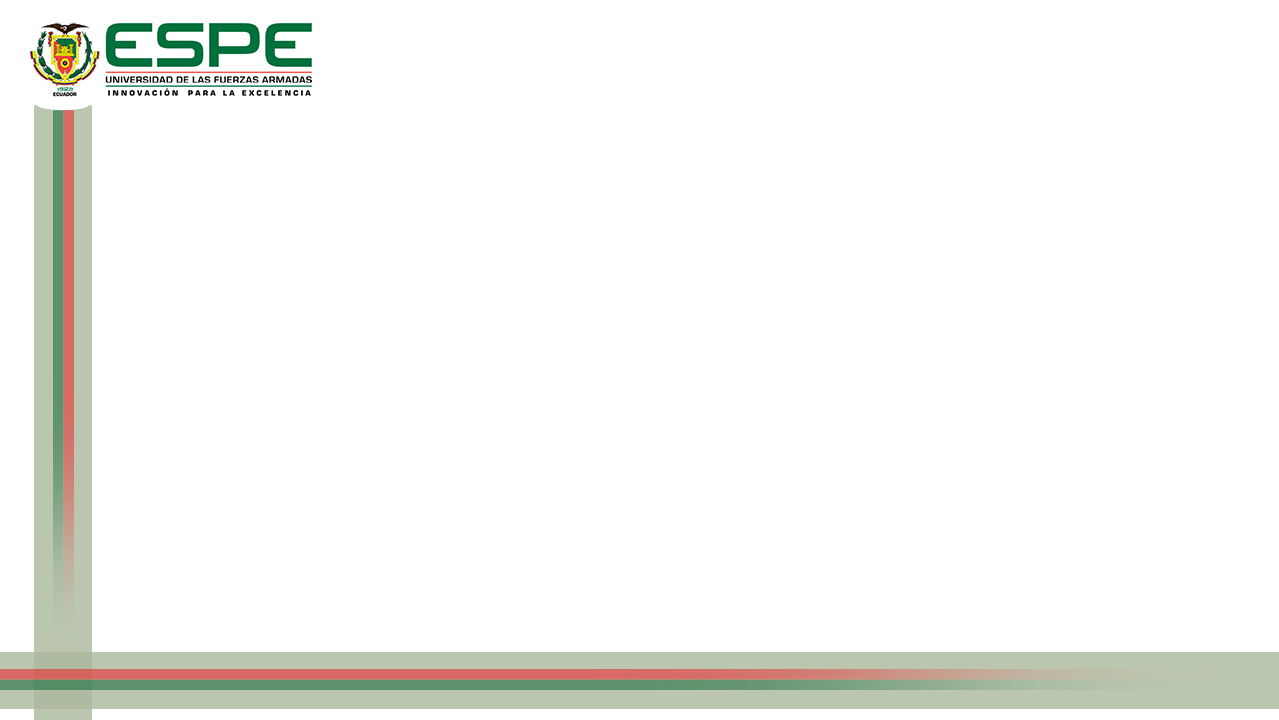 ANÁLIZAR CUALITATIVO DE LAS FRECUENCIAS  DEL SECTOR DE LA CONSTRUCCIÓN
Pregunta Nº 5
Cree Usted que se está controlando los costos y gastos que debe incurrir para medir la eficiencia de la administración de la empresa en relación a los materiales e instrumentos a utilizar en la construcción.
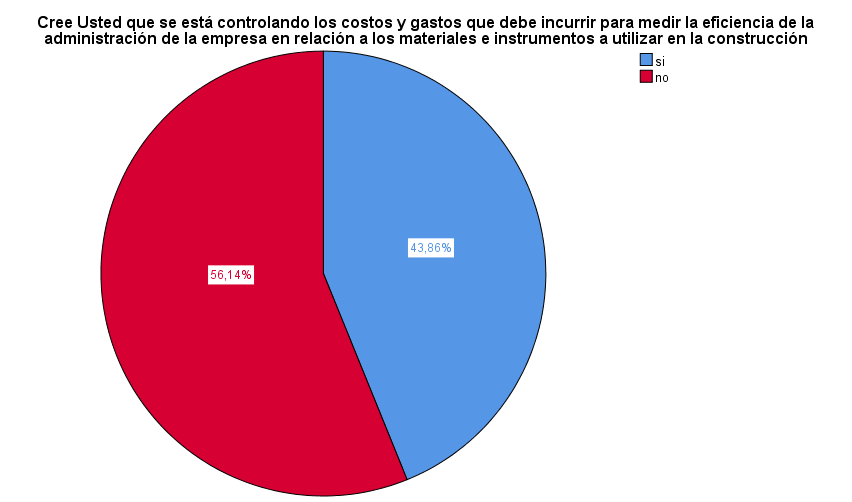 INTERPRETACIÓN
El tamaño de la muestra fue de 57 encuestados realizados a las empresas de construcción, de los cuales el 43,90% respondieron a la pregunta en un “Si” y el 56,10%  restantes respondieron en un “No” Cree que se está controlando los costos y gastos que debe incurrir para medir la eficiencia de la administración de la empresa en relación a los materiales e instrumentos a utilizar en la construcción en el D.M.Q.
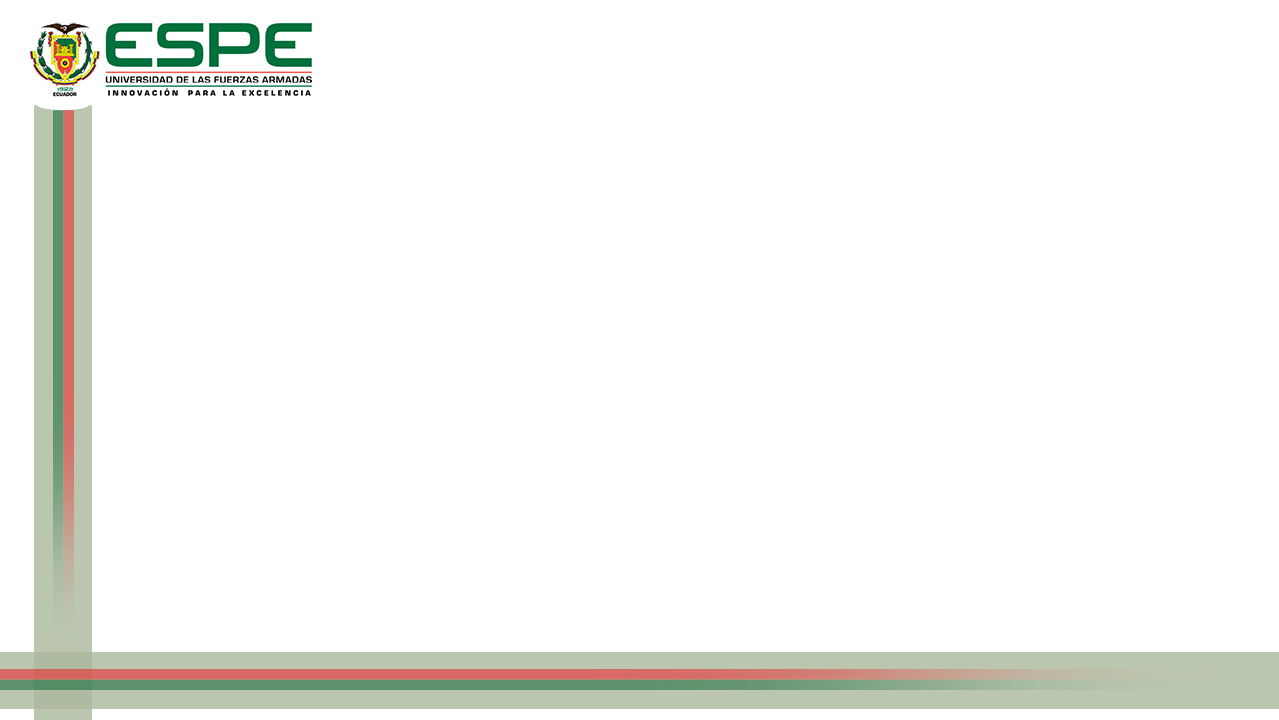 ANÁLIZAR CUALITATIVO DE LAS FRECUENCIAS  DEL SECTOR DE LA CONSTRUCCIÓN
Pregunta Nº 6
Está dispuesto a proponer estrategias de acción para mejorar los niveles de liquidez en el sector de construcción de viviendas
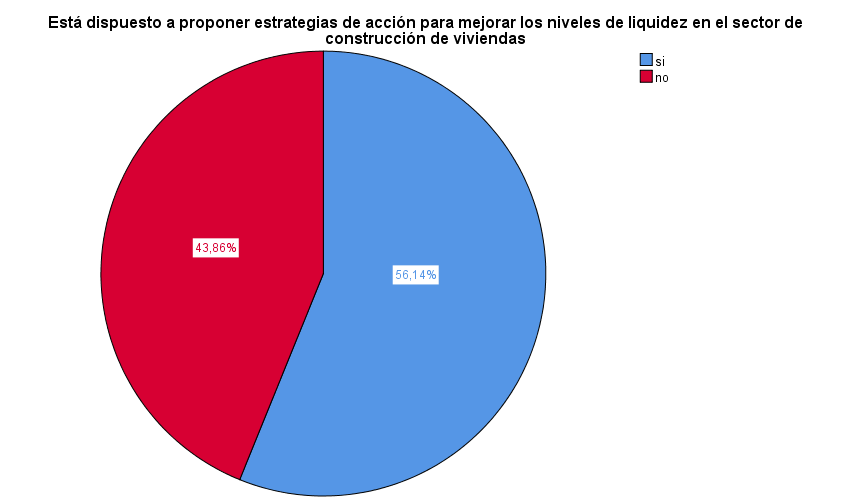 INTERPRETACIÓN
El tamaño de la muestra fue de 57 encuestados realizados a las empresas de construcción, de los cuales el 56,10% respondieron a la pregunta en un “Si” Está dispuesto a proponer estrategias de acción para mejorar los niveles de liquidez en el sector de construcción de viviendas en el Distrito Metropolitano de Quito y el 43,90%  restantes respondieron en un “No”
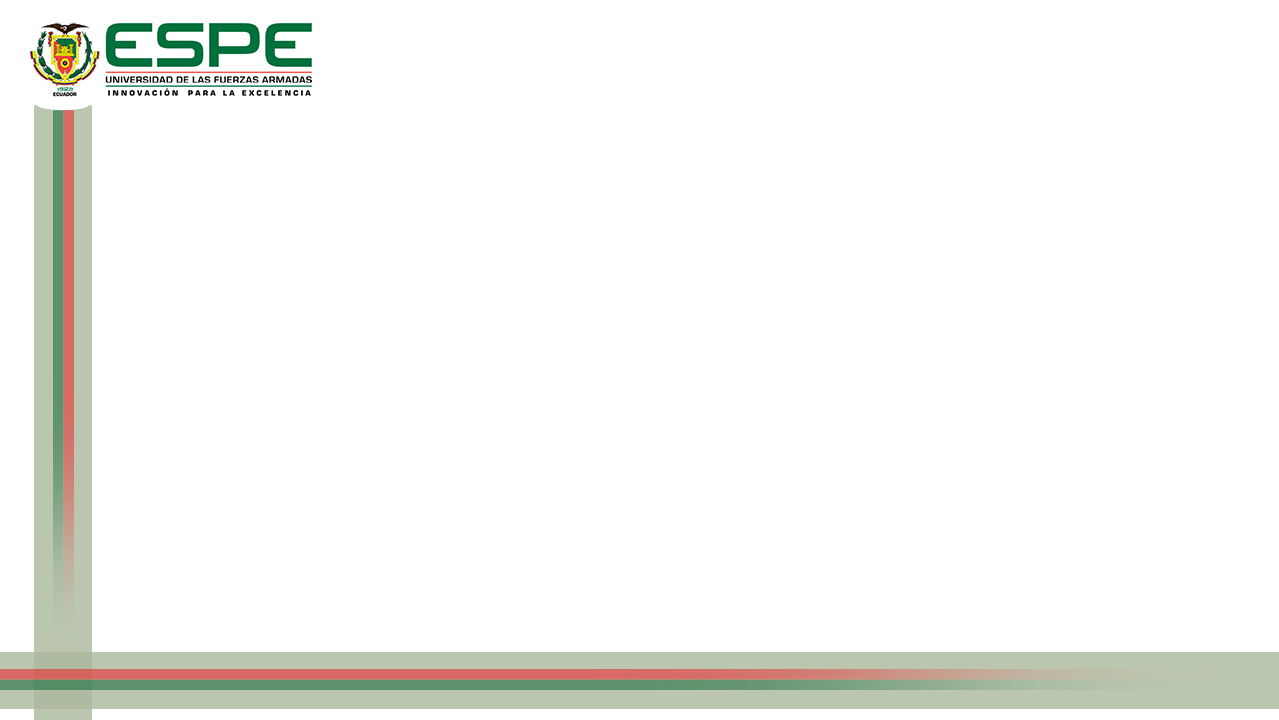 ANÁLISIS CUANTITATIVO SECTOR DE LA CONSTRUCCIÓN
Se ha seleccionado 10 empresas más representativas del sector de la  construcción de la base de la superintendencia de compañías desde el año 2010- 2016
AÑO 2010
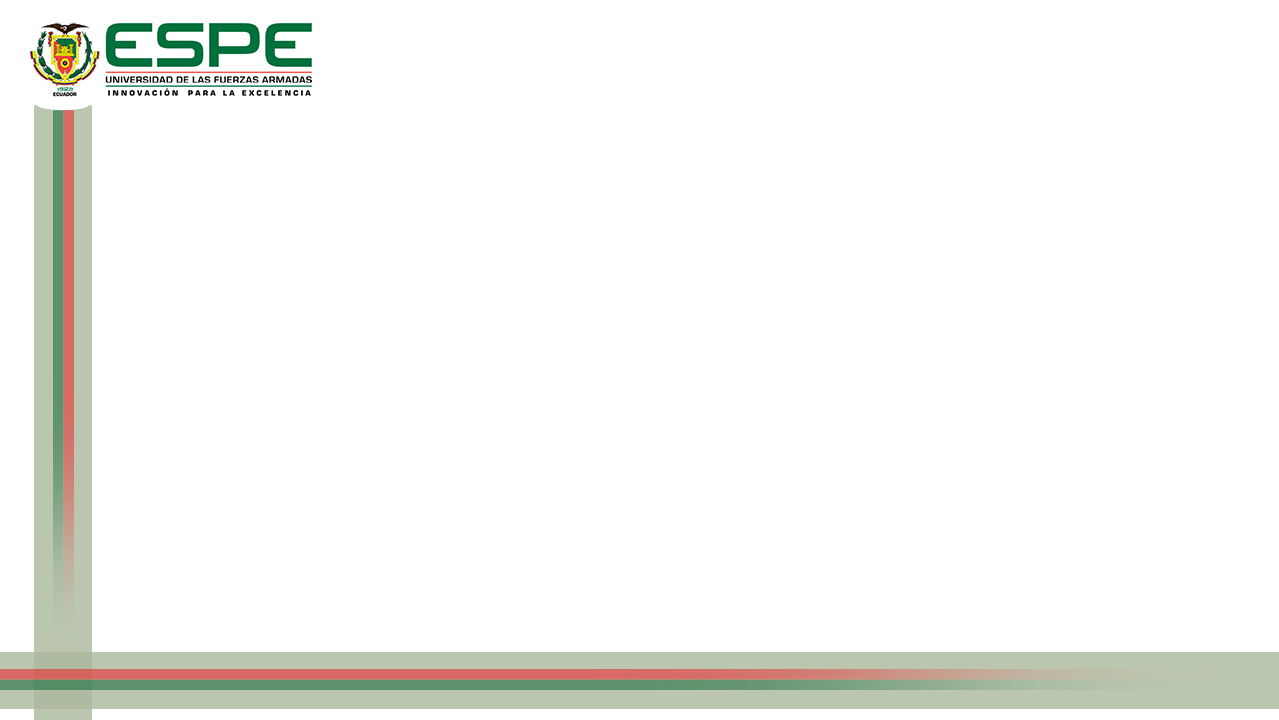 ANÁLISIS CUANTITATIVO SECTOR DE LA CONSTRUCCIÓN
AÑO 2016
De acuerdo a nuestro tema impacto financiero generado por la liquidez en empresas de construcción de vivienda en el Distrito Metropolitano de Quito 2010 - 2016 se ha realizado los indicadores financiero de liquidez, (razón circulante, capital neto de trabajo) de las 10 empresas seleccionadas.
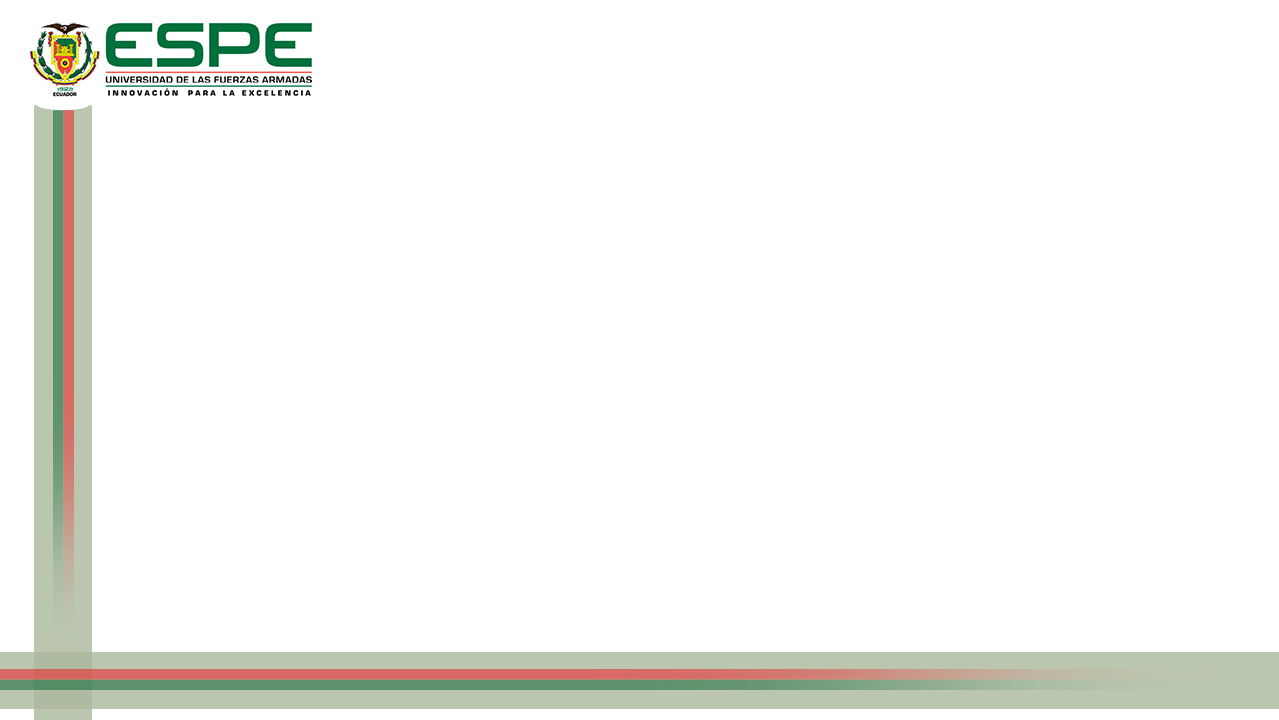 ANÁLISIS FINANCIERO DE LA LIQUIDEZ SECTOR CONSTRUCCIÓN POR AÑO 2010-2016
ANÁLISIS FINANCIERO DE LA LIQUIDEZ SECTOR CONSTRUCCIÓN POR EMPRESA
COMENTARIO: Se ha realizado un análisis financiero del indicador de  liquidez (razón circulante, capital neto de trabajo) entre el sector  y  empresa de construcción  por año para determinar la fluidez de  dinero circulante que tiene cada una de las instituciones por los años señalados el cual nos arroja un resultado promedio del sector RC= 16.39 y CNT=9.987.505,52.
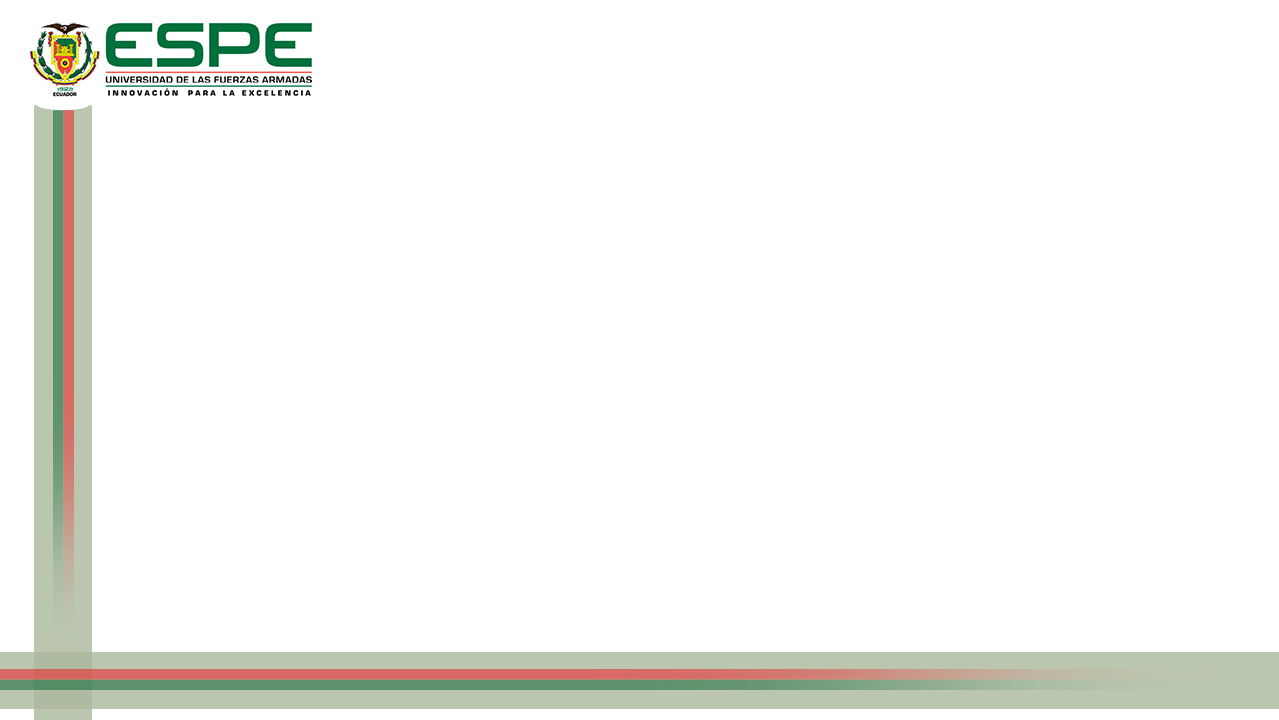 CORRELACIONES DE PEARSON POR EMPRESA
INDICADORES FINANCIEROS ENTRE LIQUIDEZ, RENTABILIDAD Y ENDEUDAMIENTO POR EMPRESA
EMPRESA OLIMPYCORP S.A:
RAZÓN DE LIQUIDEZ
COMENTARIO: la Empresa Olimpycorp S.A en los periodos del 2010 al 2016 con respecto al indicador financiero de liquidez contiene el siguiente análisis:
La razón circulante en el año 2011 fue el más alto obtenido, y  con respecto en el  año 2016 que fue el más bajo de los otros años. Es así que nos brindan  la información acerca de la capacidad que tiene la compañía para poder enfrentar sus deudas de corto plazo
El capital de trabajo en el año 2013 fue el más alto obtenido, y con respecto en el  2016 que fue el más bajo de los otros años. Es así con que opera  los fondos o recursos de una empresa a corto plazo después de cubrir las deudas y obligaciones
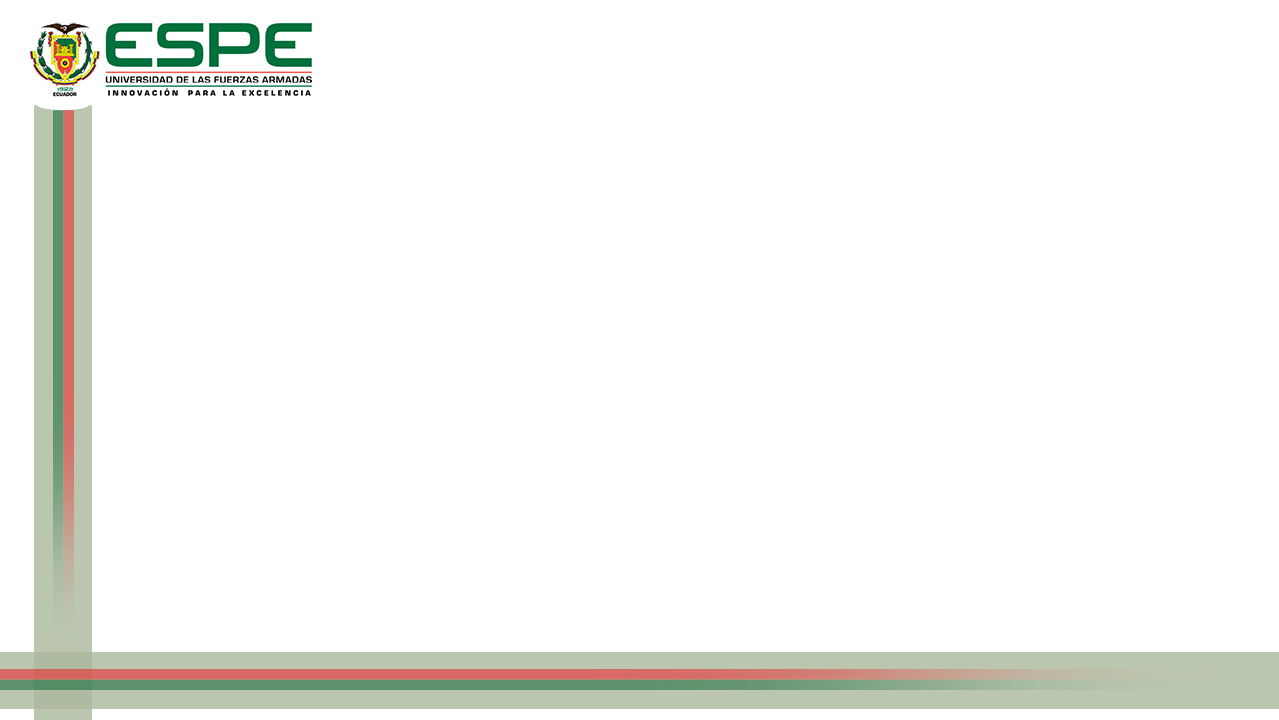 CORRELACIONES DE PEARSON POR EMPRESA
INDICADORES FINANCIEROS ENTRE LIQUIDEZ, RENTABILIDAD Y ENDEUDAMIENTO POR EMPRESA
EMPRESA OLIMPYCORP S.A:
RANZÓN DE RENTABILIDAD
COMENTARIO: la Empresa Olimpycorp S.A en los años 2010-2016 con relación al indicador de Rentabilidad contiene el siguiente análisis:
La Rentabilidad sobre el Activo ROA en el año 2013 fue el más alto obtenido de 0,45, y  con respecto en el  año 2016 que fue el más bajo de -0.31 de los otros años es así que nos  muestra  la  eficiencia  en  la  aplicación  de  las  políticas administrativas,  para  obtener  utilidades  con  los  activos  disponibles  en  forma  de porcentaje  sobre  los  activos  totales,  indica  el  rendimiento  obtenido  en inversión. 
La Rentabilidad sobre el Capital Invertido ROE en el año 2016 fue el más alto obtenido de 56,17, y  con respecto en el  año 2015 que fue el más bajo de -0.46 de los otros años. Esto indica el grado en que el apalancamiento financiero puede aumentar el rendimiento para los accionistas.
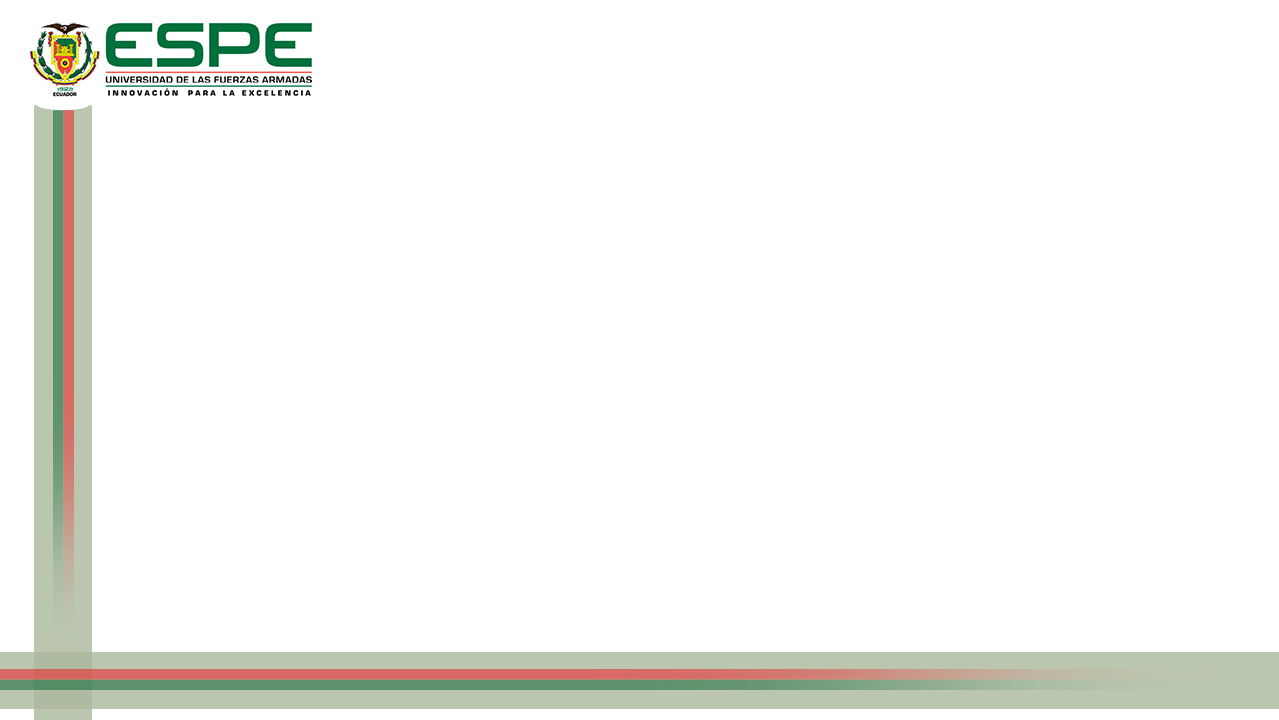 CORRELACIONES DE PEARSON POR EMPRESA
INDICADORES FINANCIEROS ENTRE LIQUIDEZ, RENTABILIDAD Y ENDEUDAMIENTO POR EMPRESA
EMPRESA OLIMPYCORP S.A:
RAZÓN DE ENDEUDAMIENTO
COMENTARIO: la Empresa Olimpycorp S.A en los periodos del 2010 al 2016 con respecto al Indicador Financiero de Endeudamiento contiene el siguiente análisis:
- El índice de Endeudamiento en el año 2015 fue el más alto obtenido con un valor de 1.01, y  con respecto en el  año 2011 que fue el más bajo con un valor de 0.13 de los otros años. Esto evalúa la relación entre los recursos totales a corto plazo y largo plazo aportados por los acreedores y los aportados por los propietarios de la empresa. Además este coeficiente se utiliza para estimar el nivel de palanqueo financiero de la empresa.
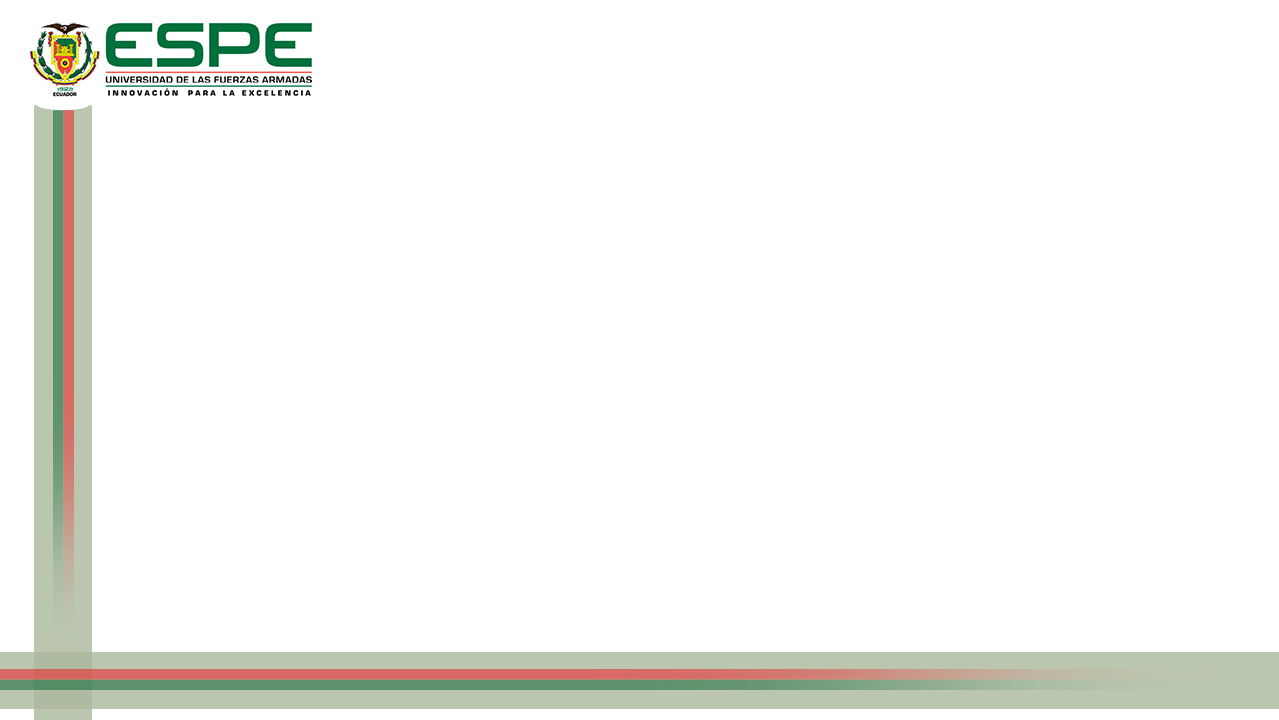 INTERPRETACIÓN DE LA TABLA DE CORRELACIÓN DE PEARSON ENTRE LIQUIDEZ, RENTABILIDAD Y ENDEUDAMIENTO POR EMPRESA
EMPRESA OLIMPYCORP S.A:
Si Sig. (p-valor) < 0.05 aceptamos H0 (hipótesis nula) > se puede aplicar el análisis de Correlación de Pearson.
Si Sig. (p-valor) > 0.05 rechazamos H0 > no se puede aplicar el análisis Correlación de Pearson.
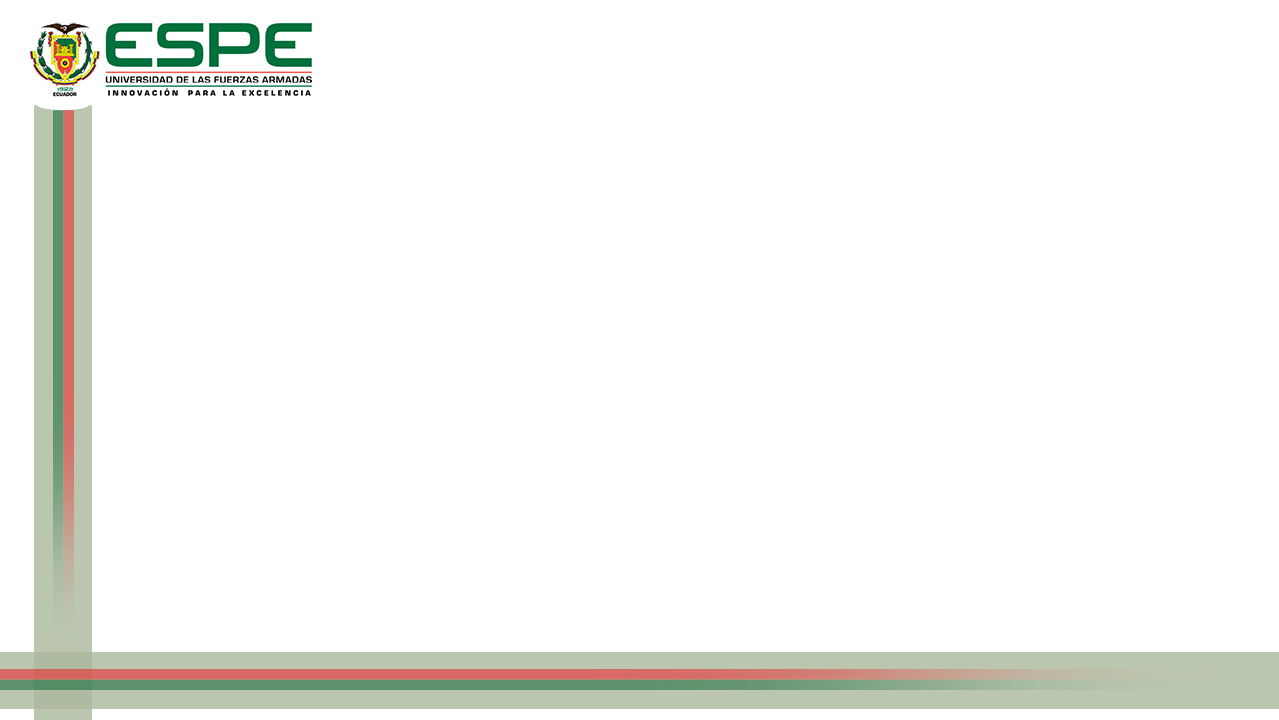 INTERPRETACIÓN DE LA TABLA DE CORRELACIÓN DE PEARSON ENTRE LIQUIDEZ, RENTABILIDAD Y ENDEUDAMIENTO POR EMPRESA
EMPRESA OLIMPYCORP S.A:
Si Sig. (p-valor) < 0.05 aceptamos H0 (hipótesis nula) > se puede aplicar el análisis de Correlación de Pearson.
Si Sig. (p-valor) > 0.05 rechazamos H0 > no se puede aplicar el análisis Correlación de Pearson.
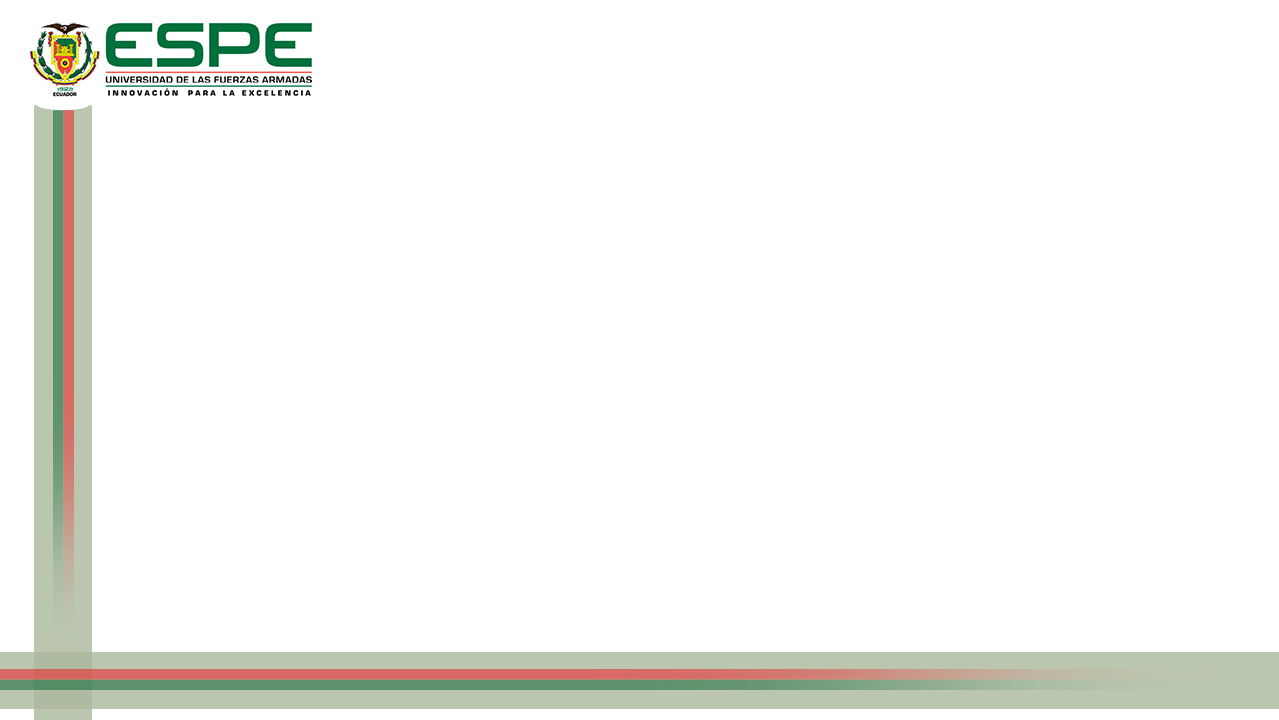 CORRELACIONES DE PEARSON ENTRE LIQUIDEZ, RENTABILIDAD Y ENDEUDAMIENTO POR SECTOR
Matriz de correlaciones
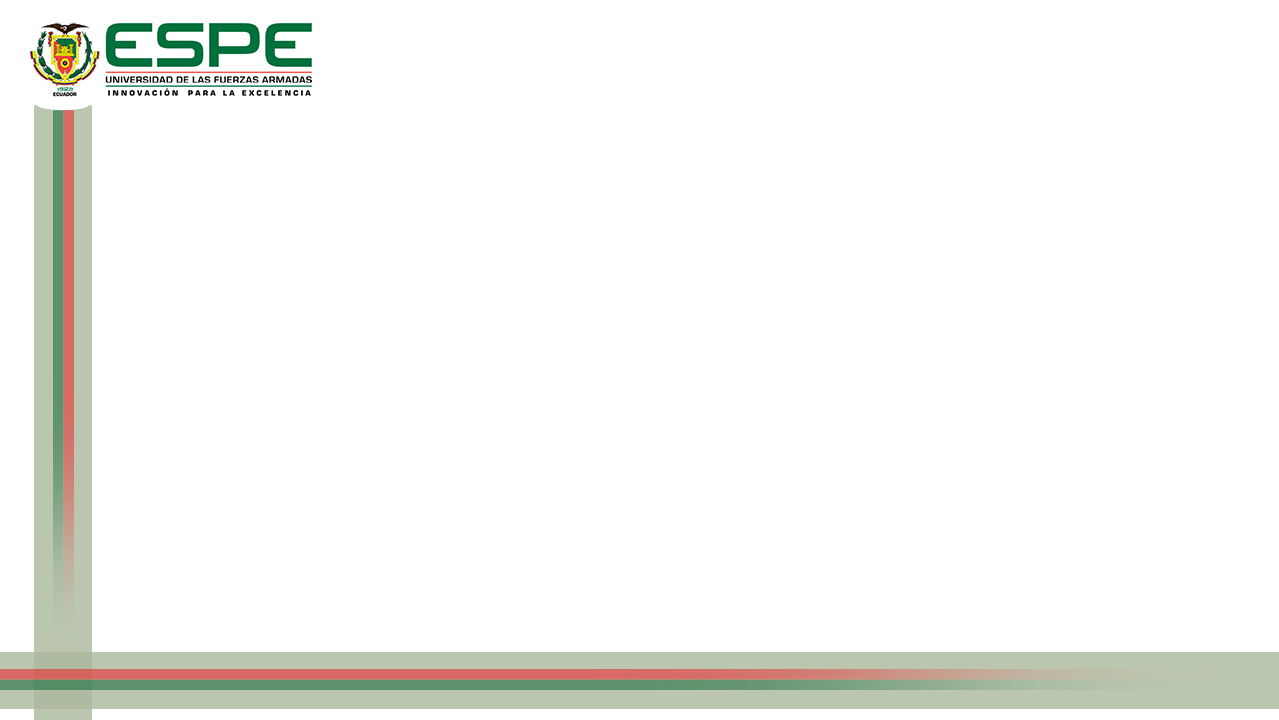 INTERPRETACIÓN DE LA TABLA DE CORRELACIÓN DE PEARSON ENTRE LIQUIDEZ, RENTABILIDAD Y ENDEUDAMIENTO POR SECTOR
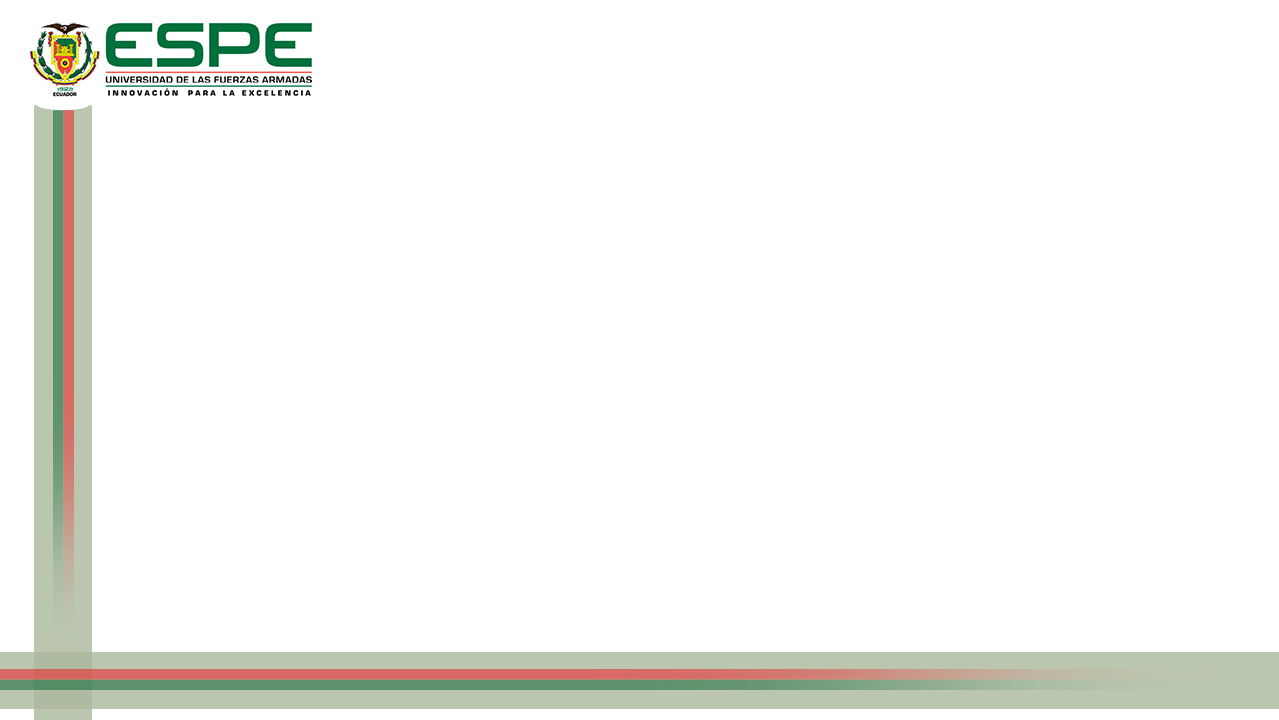 INTERPRETACIÓN DE LA TABLA DE CORRELACIÓN DE PEARSON ENTRE LIQUIDEZ, RENTABILIDAD Y ENDEUDAMIENTO POR SECTOR
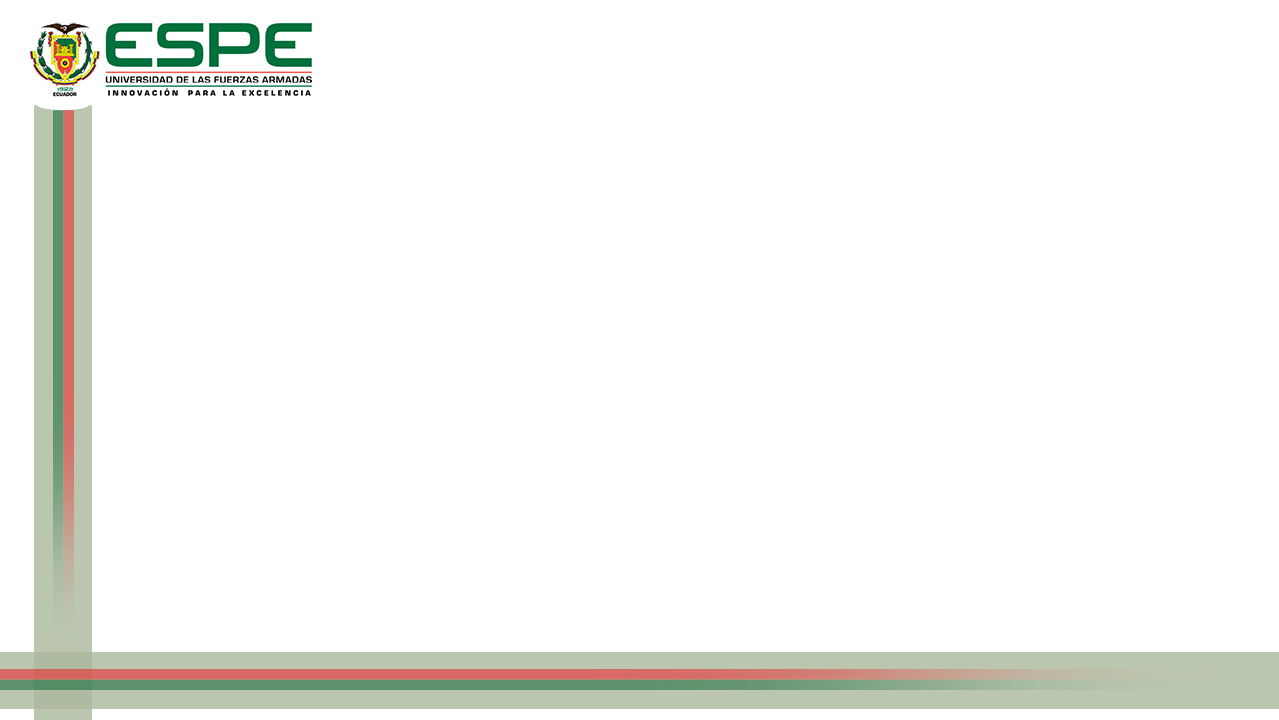 INTERPRETACIÓN DE LA TABLA DE CORRELACIÓN DE PEARSON ENTRE LIQUIDEZ, RENTABILIDAD Y ENDEUDAMIENTO POR SECTOR
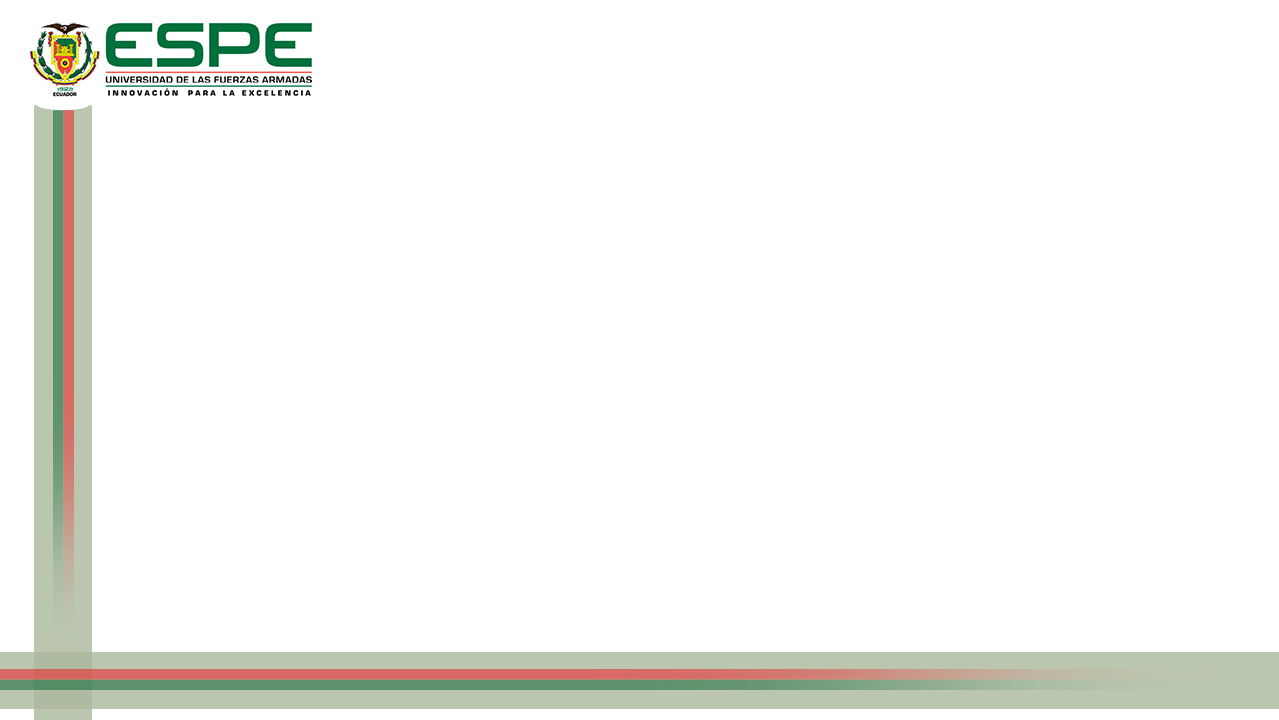 INTERPRETACIÓN DE LA TABLA DE CORRELACIÓN DE PEARSON ENTRE LIQUIDEZ, RENTABILIDAD Y ENDEUDAMIENTO POR SECTOR
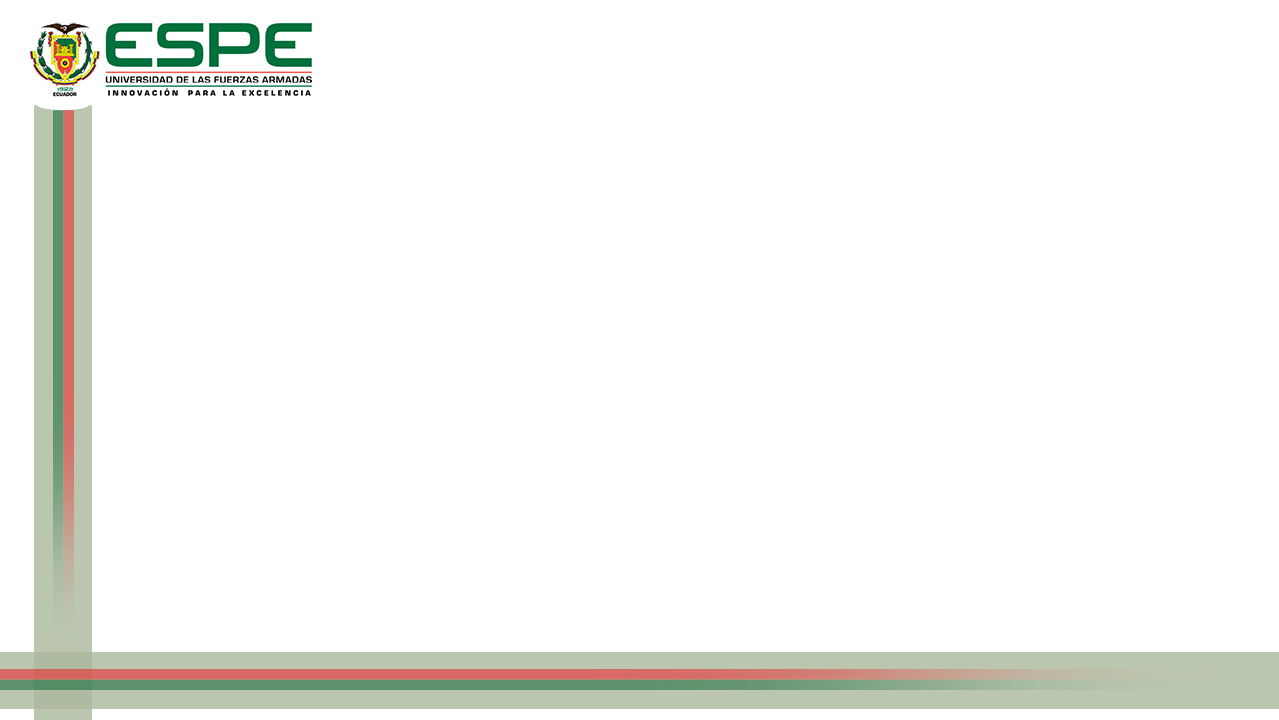 INTERPRETACIÓN DE LA TABLA DE CORRELACIÓN DE PEARSON ENTRE LIQUIDEZ, RENTABILIDAD Y ENDEUDAMIENTO POR SECTOR
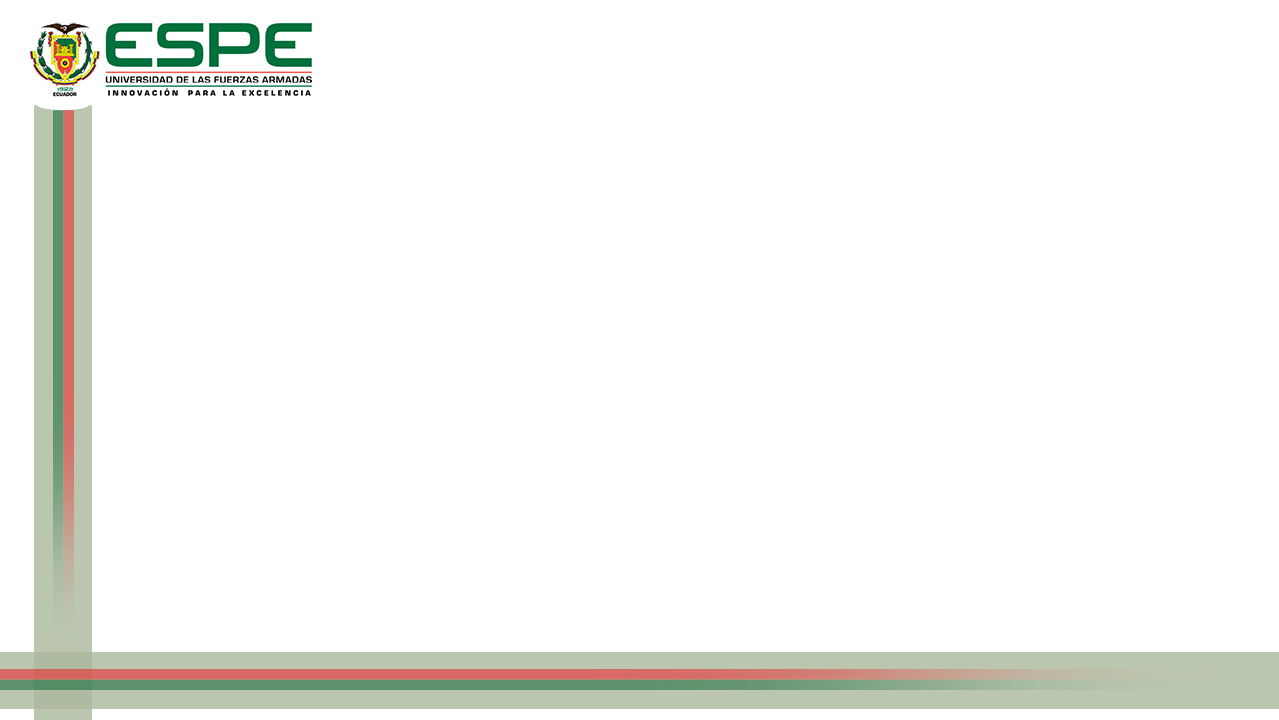 COMPARACIÓN DE CORRELACIÓN DE PEARSON ENTRE EL SECTOR Y CADA UNA DE LAS EMPRESAS DE CONSTRUCCIÓN DEL DISTRITO METROPOLITANO DE QUITO
INFORME EJECUTIVO
Aplicando el análisis comparativo de coincidencias de patrones llamado PATTERN MATCHING se procede a identificar las relaciones entre variables que se presentan tanto en el sector como cada una de las empresas
Este análisis nos permitirá identificar estrategias aplicadas sobre las razones financieras que tienen incidencia en el Sector de la Construcción
EMPRESA OLIMPYCORP S.A:
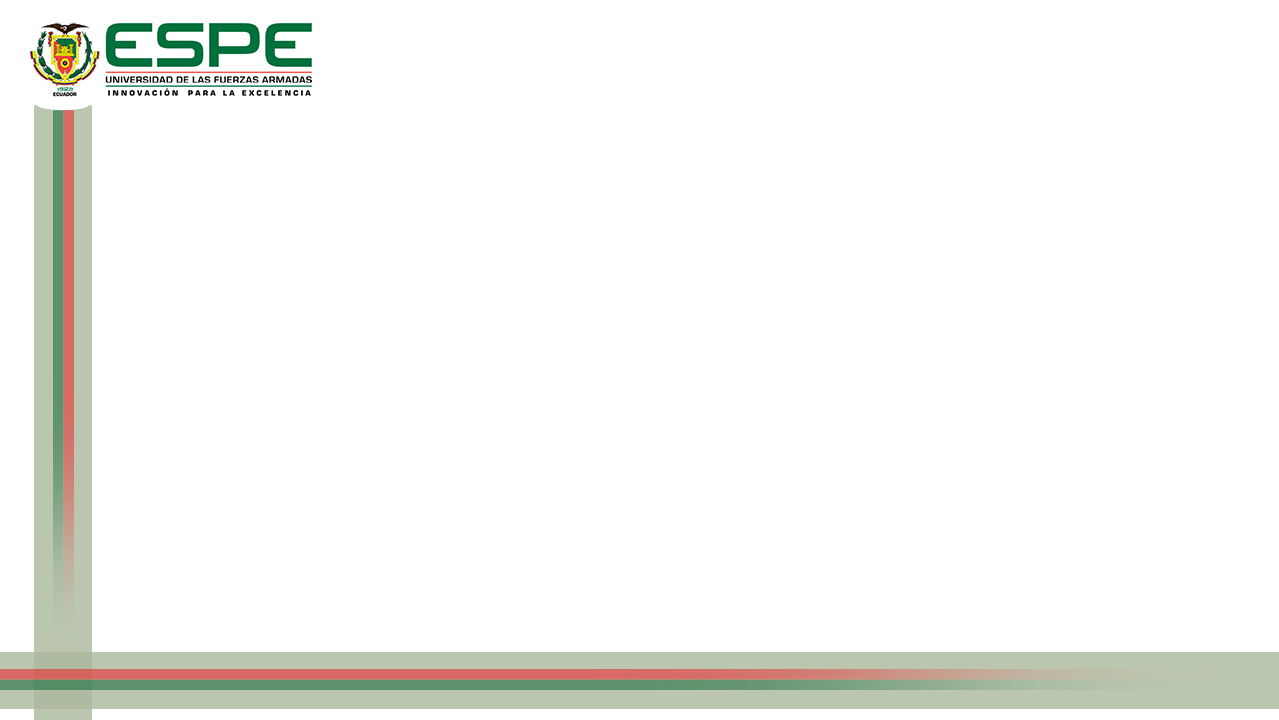 CONCLUSIONES
En conclusión, para llevar a cabo la estrategia planteada, es relevante elaborar los estudios adecuados cualitativos y cuantitativos, esto es:
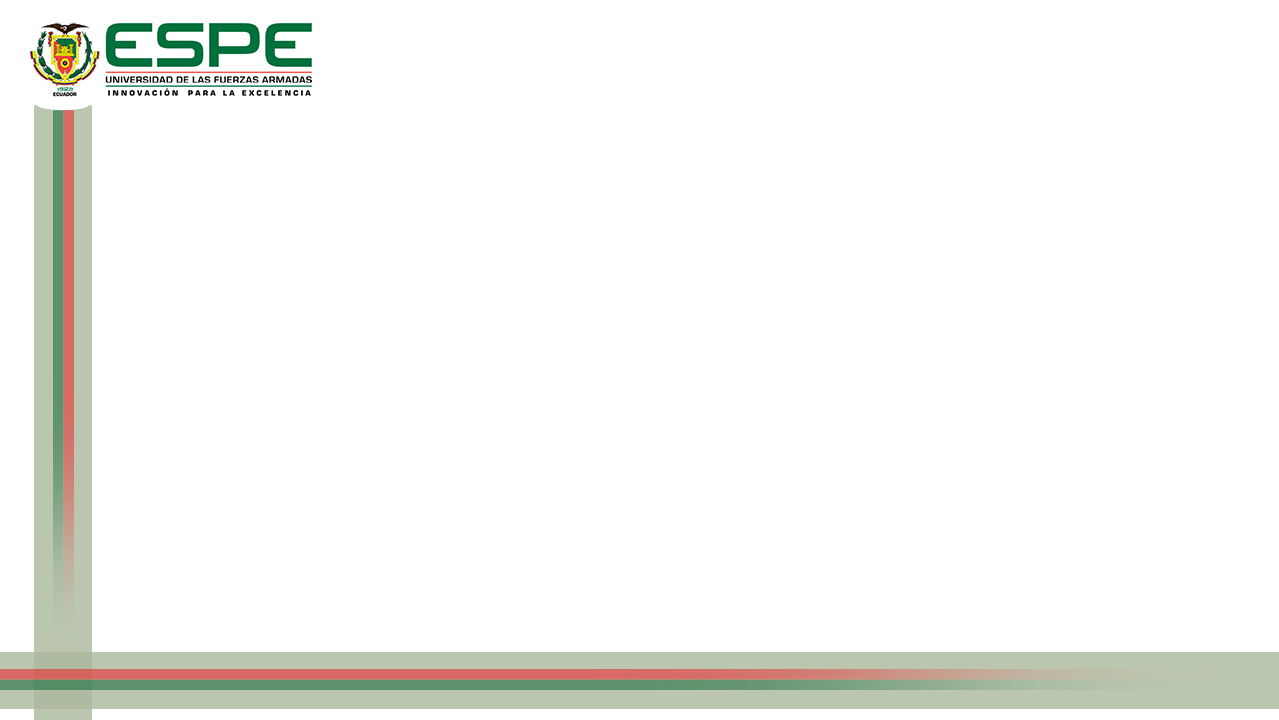 RECOMENDACIONES
En base a la información recabada y analizada perteneciente a  esta  investigación,  se darán las siguientes recomendaciones.
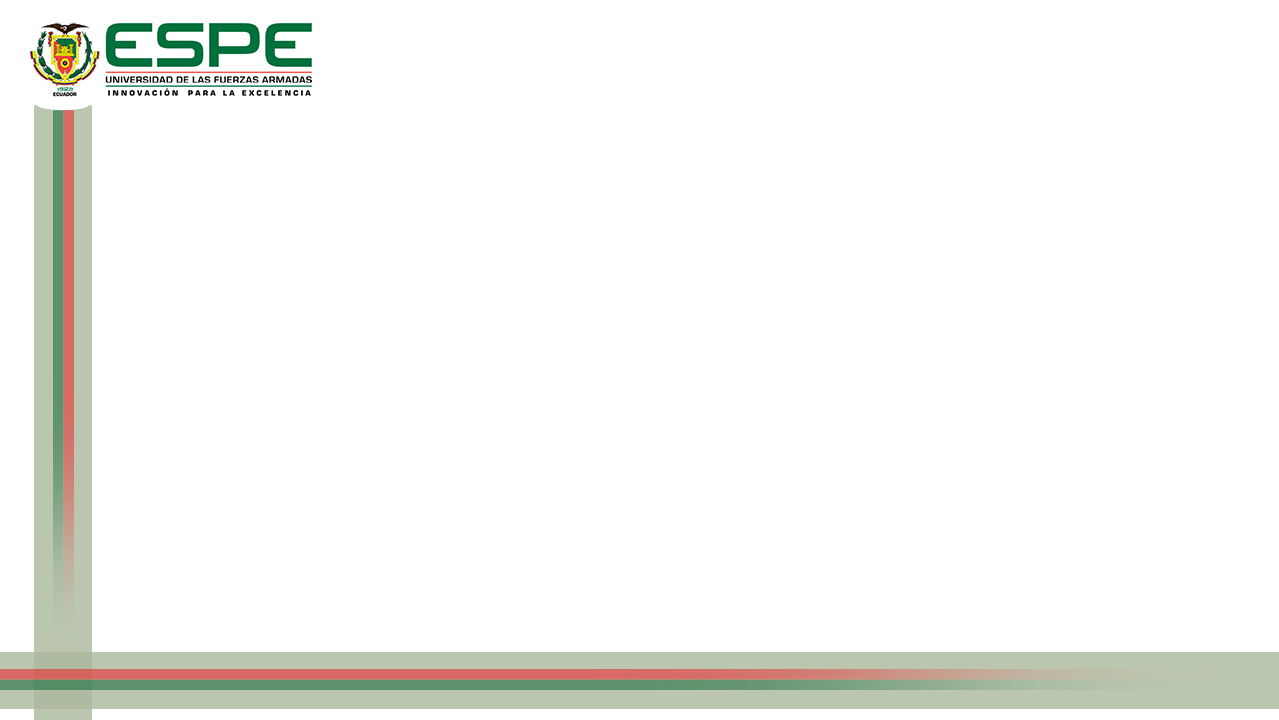 PROPUESTA